The market: recent years
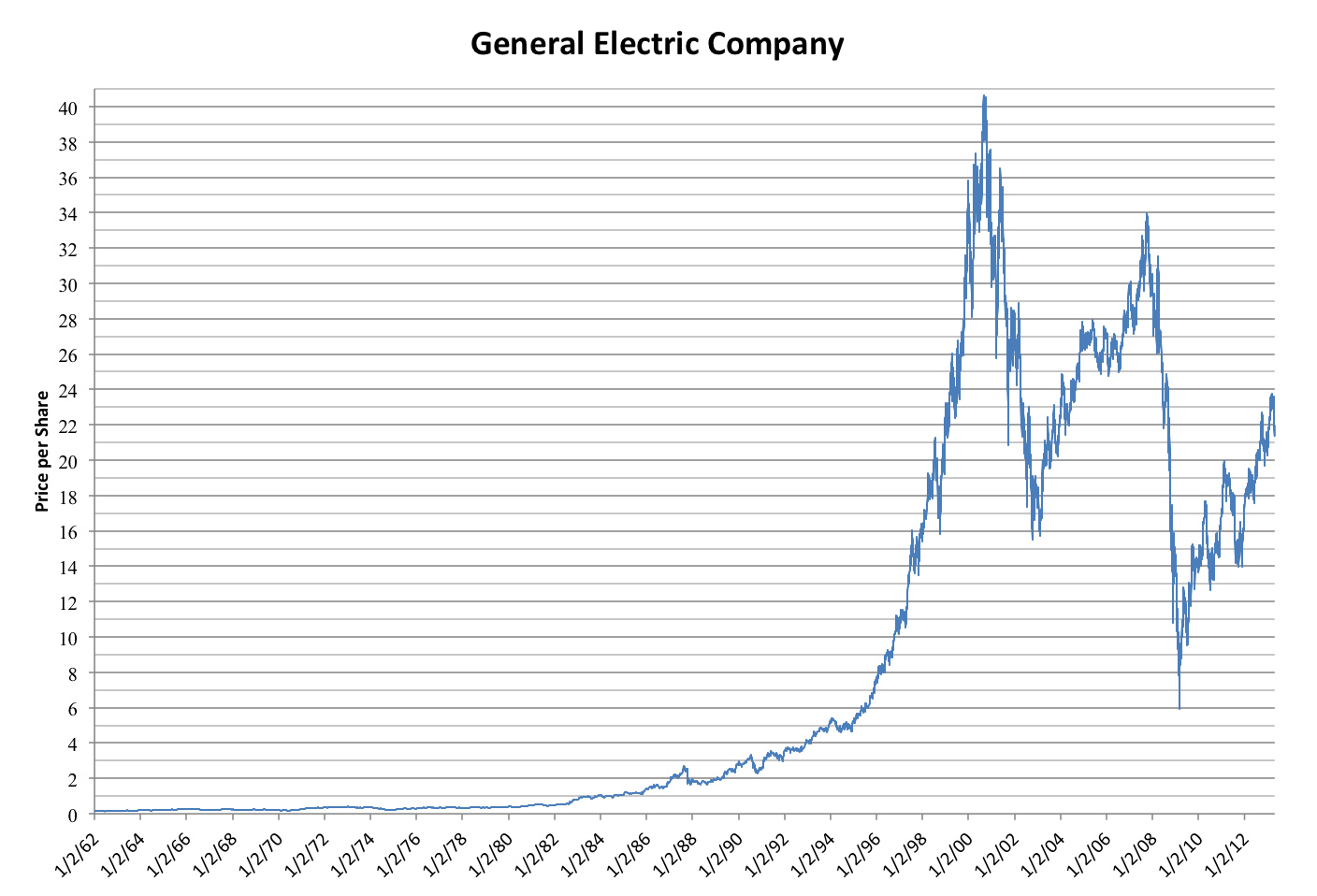 What makes a company good to invest in?
One or two words, what do we look at?



Do now: What is the difference b/t Technical Analysis/ Fundamental? (type in chat in < 3 words)
[Speaker Notes: Technicals?
Fundamentals?  
Revenue? 
Net Profit ?
Inventory? 
Cash Flow?  
Assets/Liabilities?
ESG?]
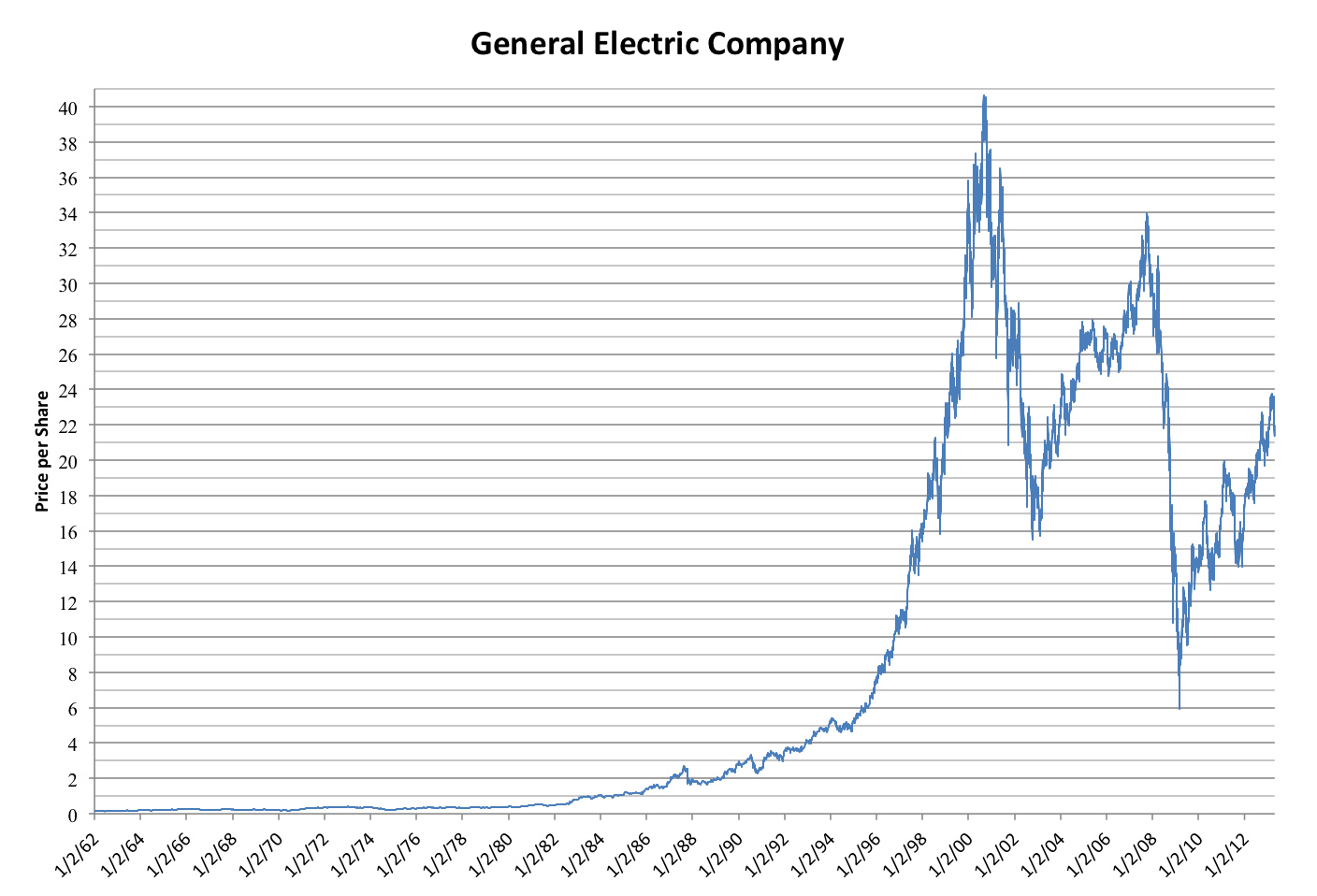 What makes a company good to invest in?
One or two words, what do we look at?



What is a Technical Analysis? How does it differ from Fundamental? (type in chat in <3 words) - one is more TRENDS, other NUMBERS AND FACTS
[Speaker Notes: Technicals?
Fundamentals?  
Revenue? 
Net Profit ?
Inventory? 
Cash Flow?  
Assets/Liabilities?
ESG?]
How to Invest

A deep dive of major players in the Market

Putting it all Together: How to survive/thrive in a pandemic
[Speaker Notes: Class 1 - 5Ws of Investing




vaccine race
the election’s impact
ETFs, 
IPOs,
Mergers and Acquisitions,
Stock Split

Trade Wars]
REVIEW from last class
Basics of Investing
How Stock Market works?


Analyzing Companies
Technical Investing
Fundamental Investing
We’ll look at:

APPLE
TESLA
GAMESTOP
MODERNA
ASTRAZENECA

What do they have in common? Not?

What do we take away from their mistakes? successes?
Format for todayCOMPANY (i.E. TESLA)	i. Backgroundii. Technical Analysisiii. Fundamental Analysisiv. Summary
What does it do?
Technical Analysis
Fundamental Analysis

Apply Technical/Fundamental Analysis
TESLA
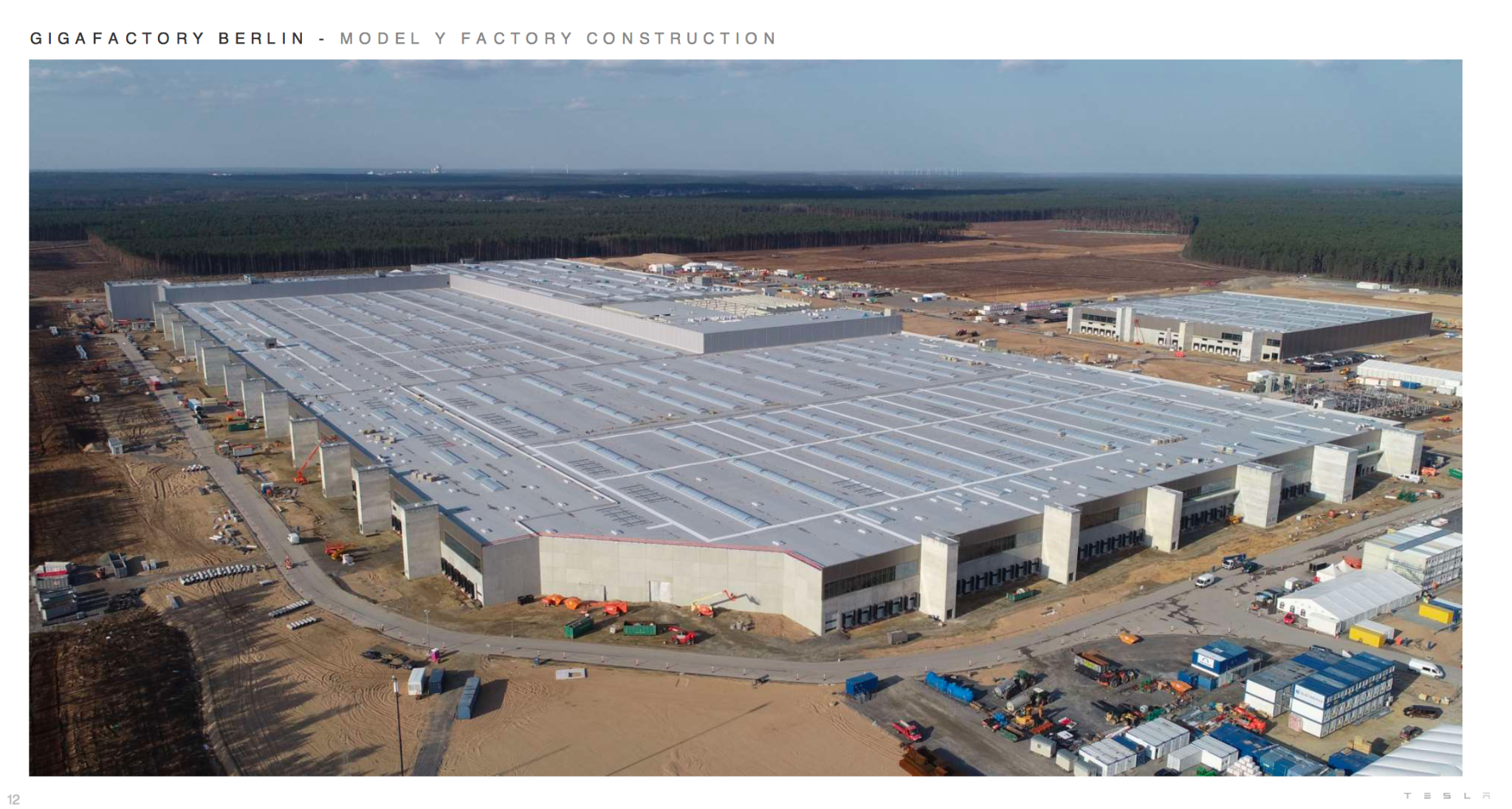 [Speaker Notes: Is a company of this size important? What do you think?]
Tesla
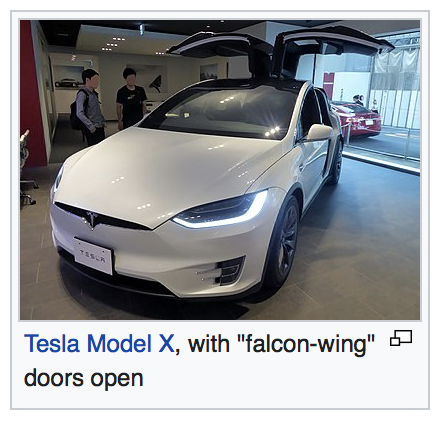 Model
Solar Energy Device Installation & Electric Cars

Branding - Major Distributor of SE

CEO - Elon Musk

Value - Company of largest producer of non-gas fuel cars
[Speaker Notes: Quick facts]
Key Question: Is Tesla better long or short term?



(time) Why is short term so low?
Technicals - Long Term
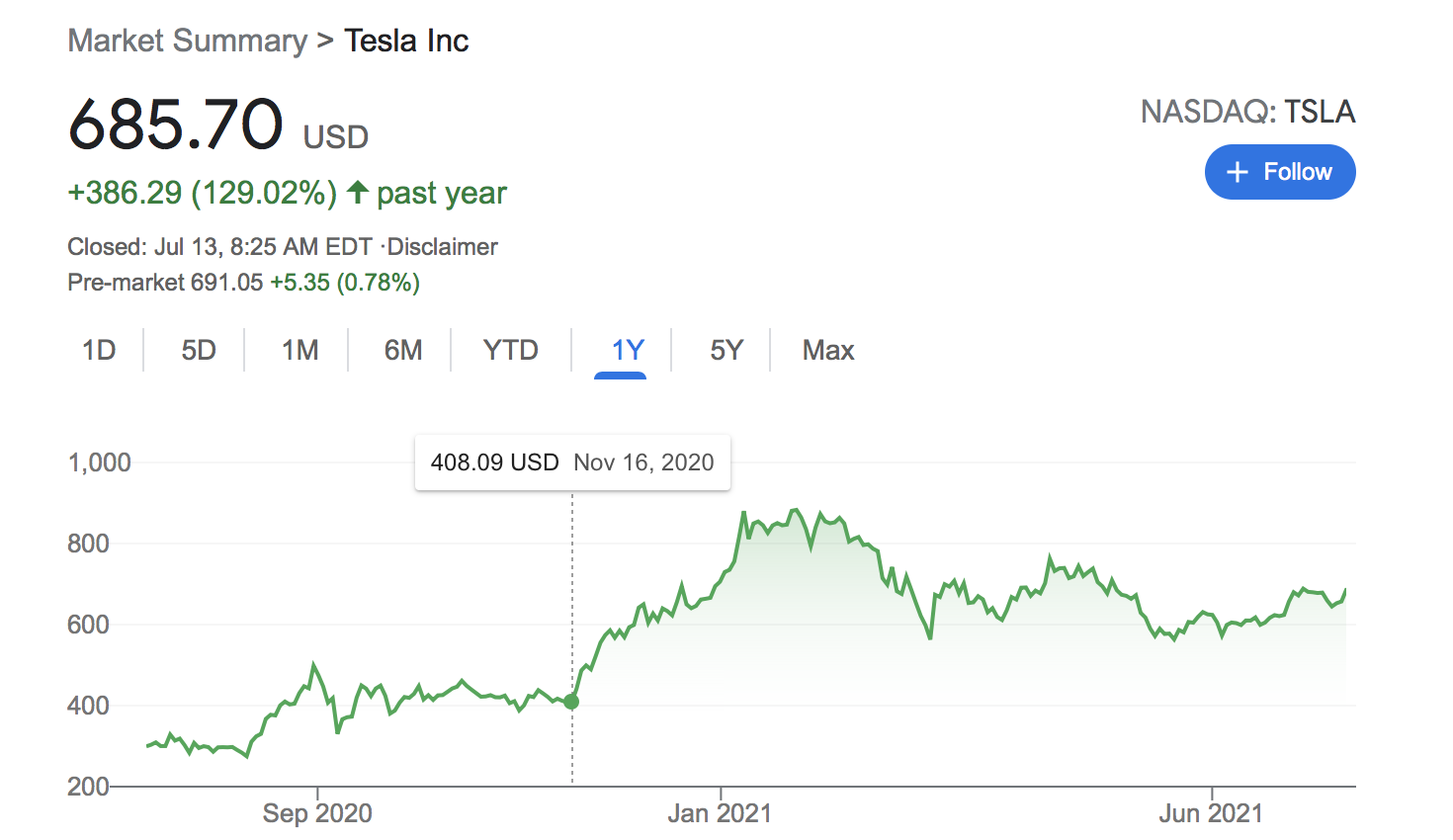 Increased by $300! (100% return)
[Speaker Notes: Good short/mid/long term

Which tesla best for?




Ignore light blue’’

What would your profit be in invested 1000  in 2020?]
Short - Term
Price hasn’t changed as much...
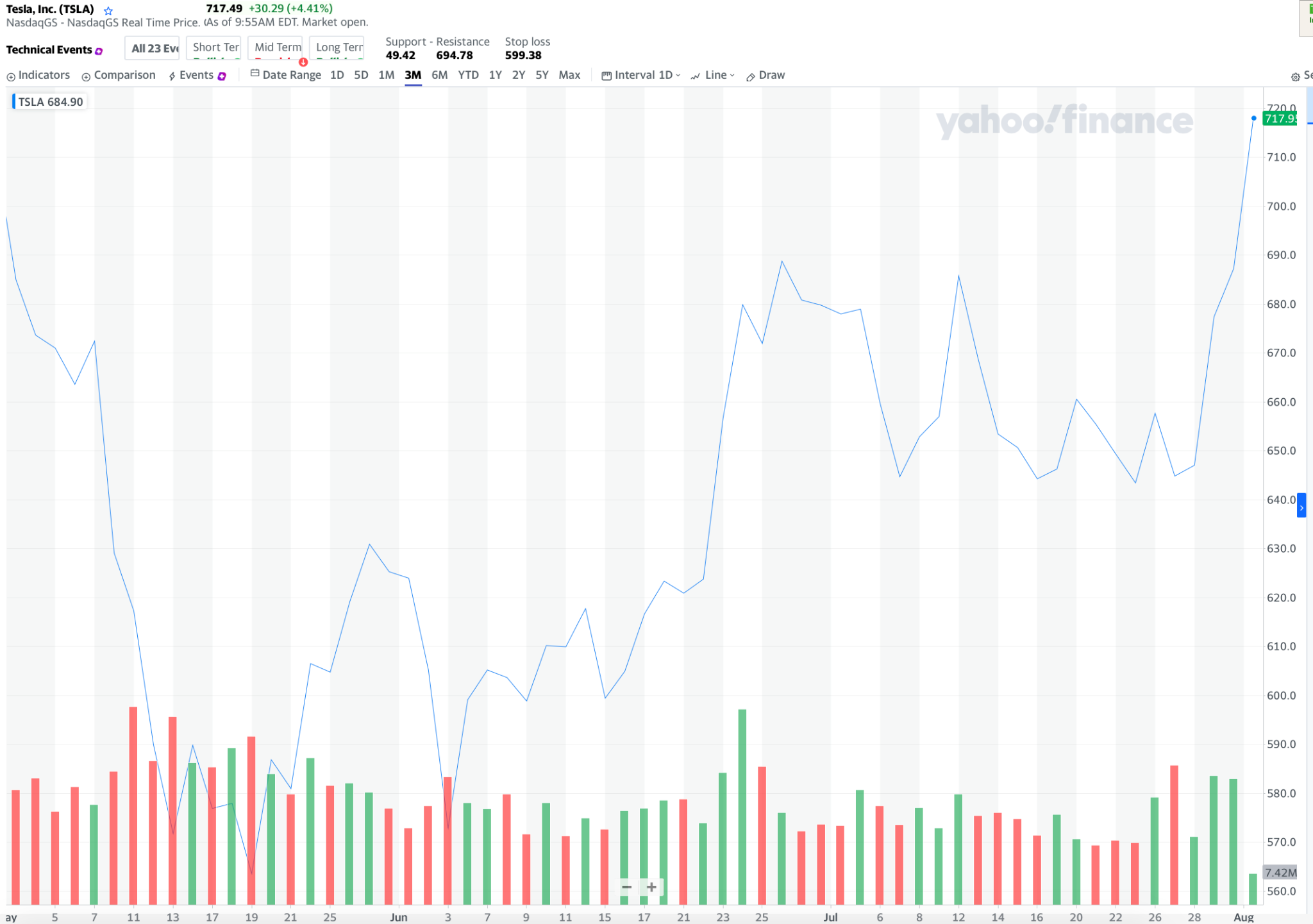 [Speaker Notes: In 3month]
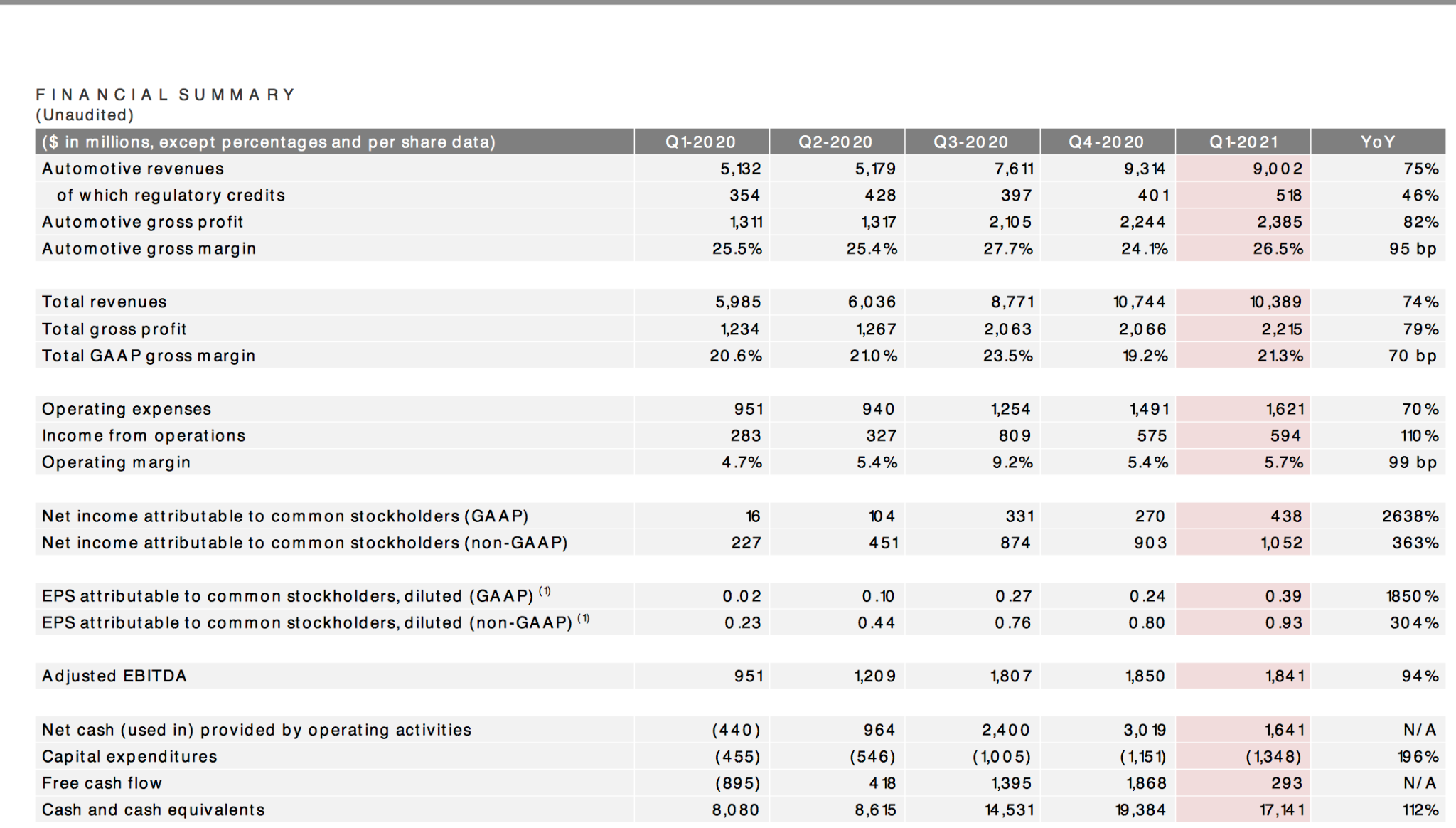 Fundamental (quantitative)
[Speaker Notes: Need to check for flags 
Look rev/net income


Time permitting - EBIDTA and NET INCOME]
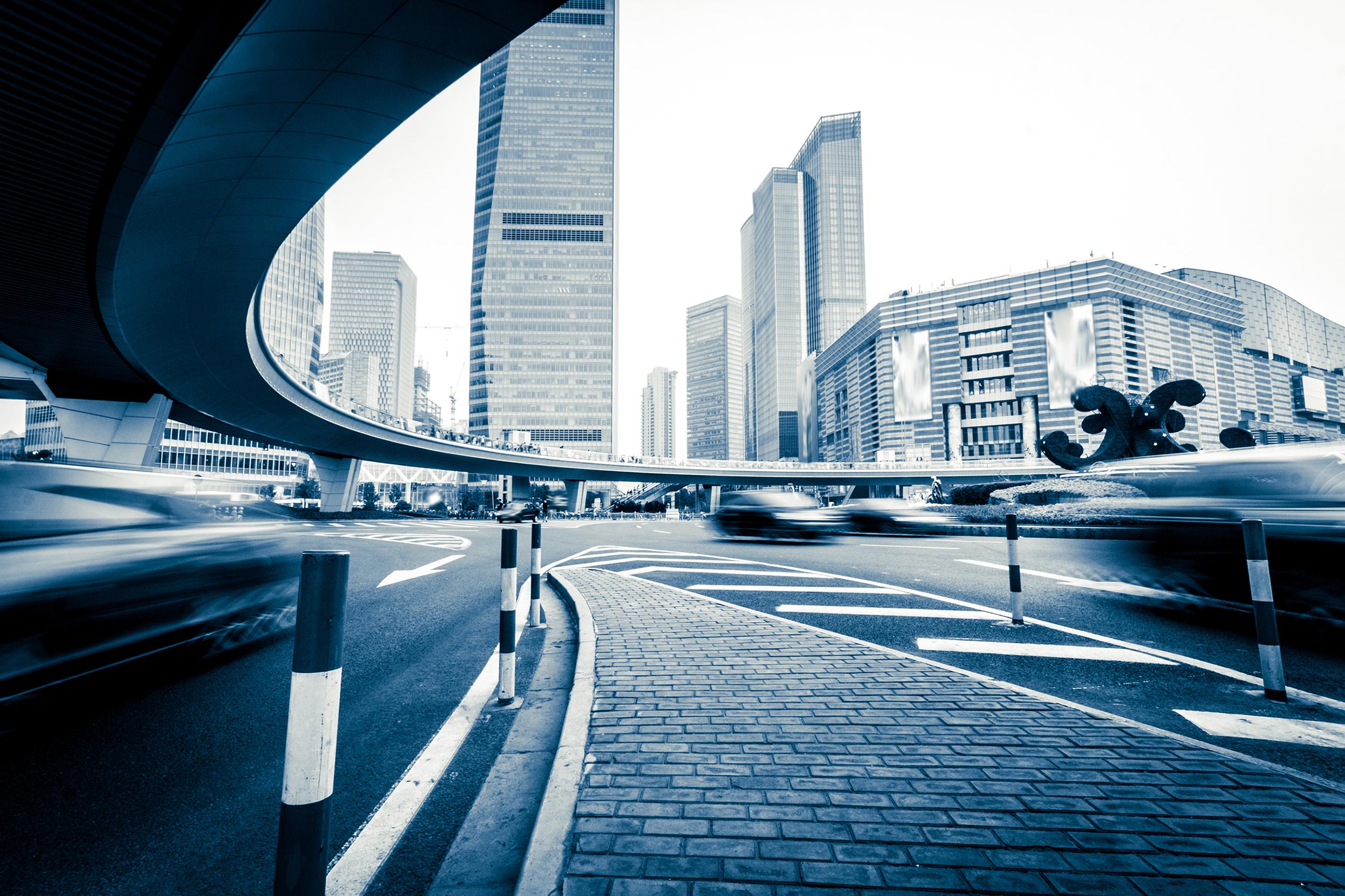 Is it a good company ? (qualitative)
Valuable products

International Philanthropy (donate)
Tesla also started its philanthropic effort in several places abroad (China, PR)
[Speaker Notes: Tesla also started its philanthropic effort. Tesla made multiple contributions of solar power to areas recovering from disasters in 2017, in particular installing a solar plus storage system to restore electricity at a hospital in Puerto Rico, following the destruction from Hurricane Maria.[40][41] In July 2018, the company donated $37.5 million to kindergarten to 12th grade  science, technology, engineering, and mathematics education in Nevada.[42] In January 2020, Tesla donated 5 million Yuan ($723,000) to the Chinese Center for Disease Control and Prevention to fight the COVID-19 outbreak.[43][44]]
Cont.
Electric Vehicles 
Solar energy panel
 a trend for “clean energy”




Fun Fact - Forerunner for AI Cars
Can drive themselves; the project was deemed unusable but may generate more ai interest?
[Speaker Notes: 1st candidate

Society still runs mostly on gas -> probably why it isn’t emphasized

How generated?]
> Shortage of demand (mostly from China)

> Supply disruption because of pandemic

> Competition from EV
The Controversies
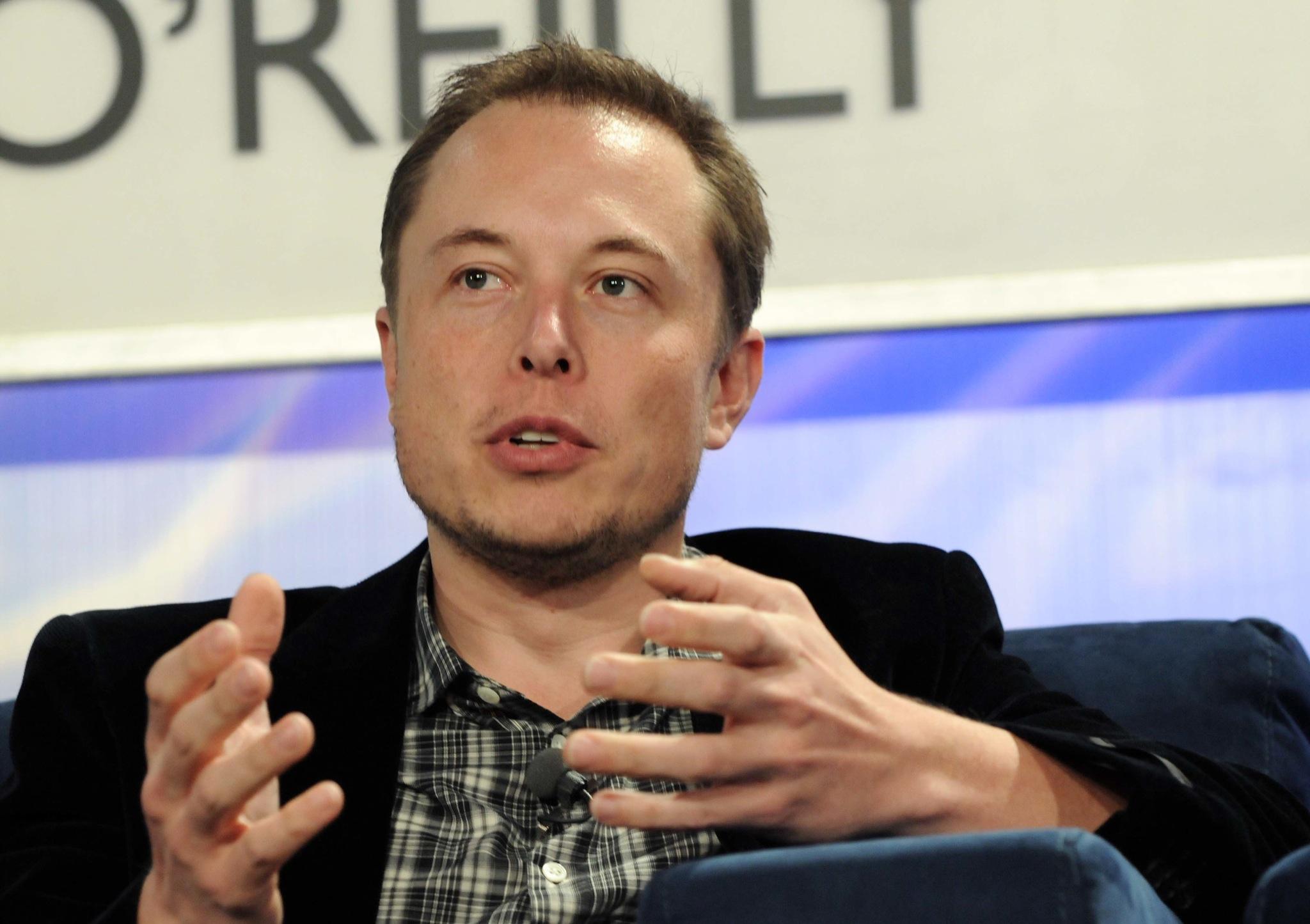 [Speaker Notes: https://en.wikipedia.org/wiki/Tesla,_Inc.
	What does private mean? What happens to investo


	Why did it go up or down?
He raised expectations for price to go up soon
Last chance to get the stock 

It was a lie: so it was pointless
Tesla: bad Reputation

Tesla - valuable company popular for its controversies

When a company says this, you might want to buy stock because its your last chance - hopefully, not lies

- -- - 

If private, last change to become investor - so ppl invested a lot; but it was a lie, - waste of time and money



Tesla public image - seen using marijuana
Misleading claims about self-driving
Takeaway - do your research ; ensure that you]
Pros
working on clean energy products
- philanthropic causes
 sound technical/fundamental
Cons
major controversies - involving both companies or CEO
Should one invest or no?
Pros and cons
[Speaker Notes: Do some research; but seems solid]
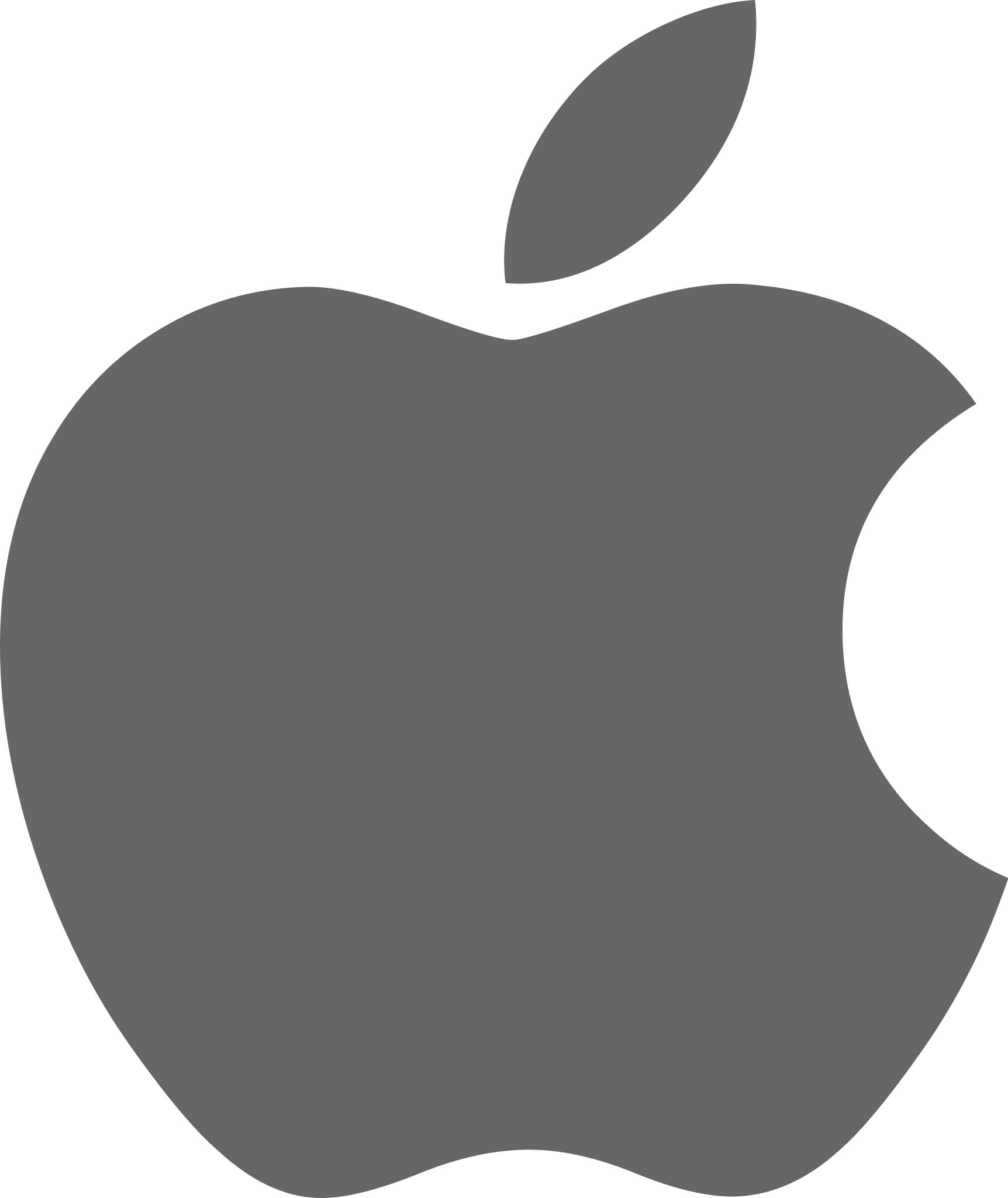 Apple
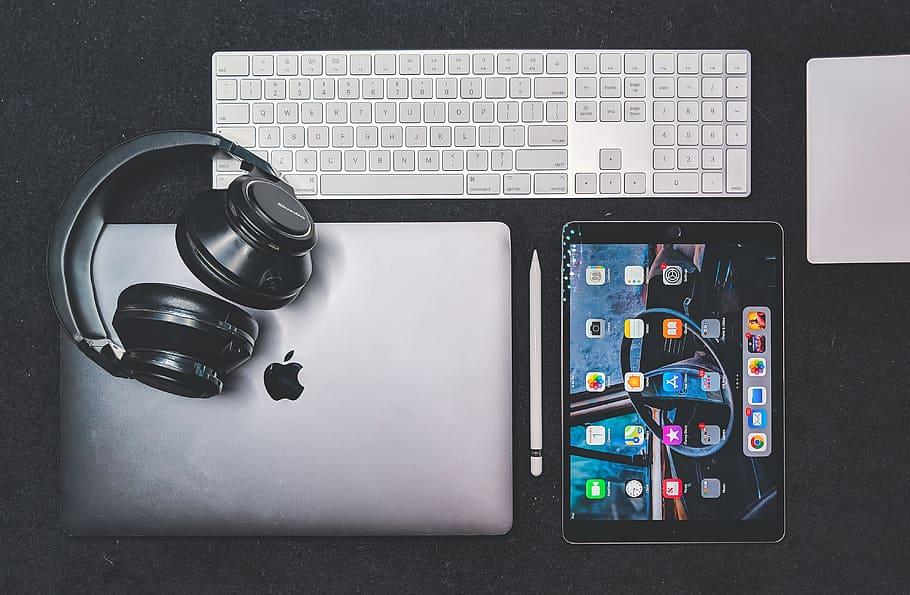 Sells computer equipment and software
High quality brands - Ipads, iphones, watches, macs?
[Speaker Notes: Include talk about latest brands

Who doesn't own apple



-- like tesla, has its controversies]
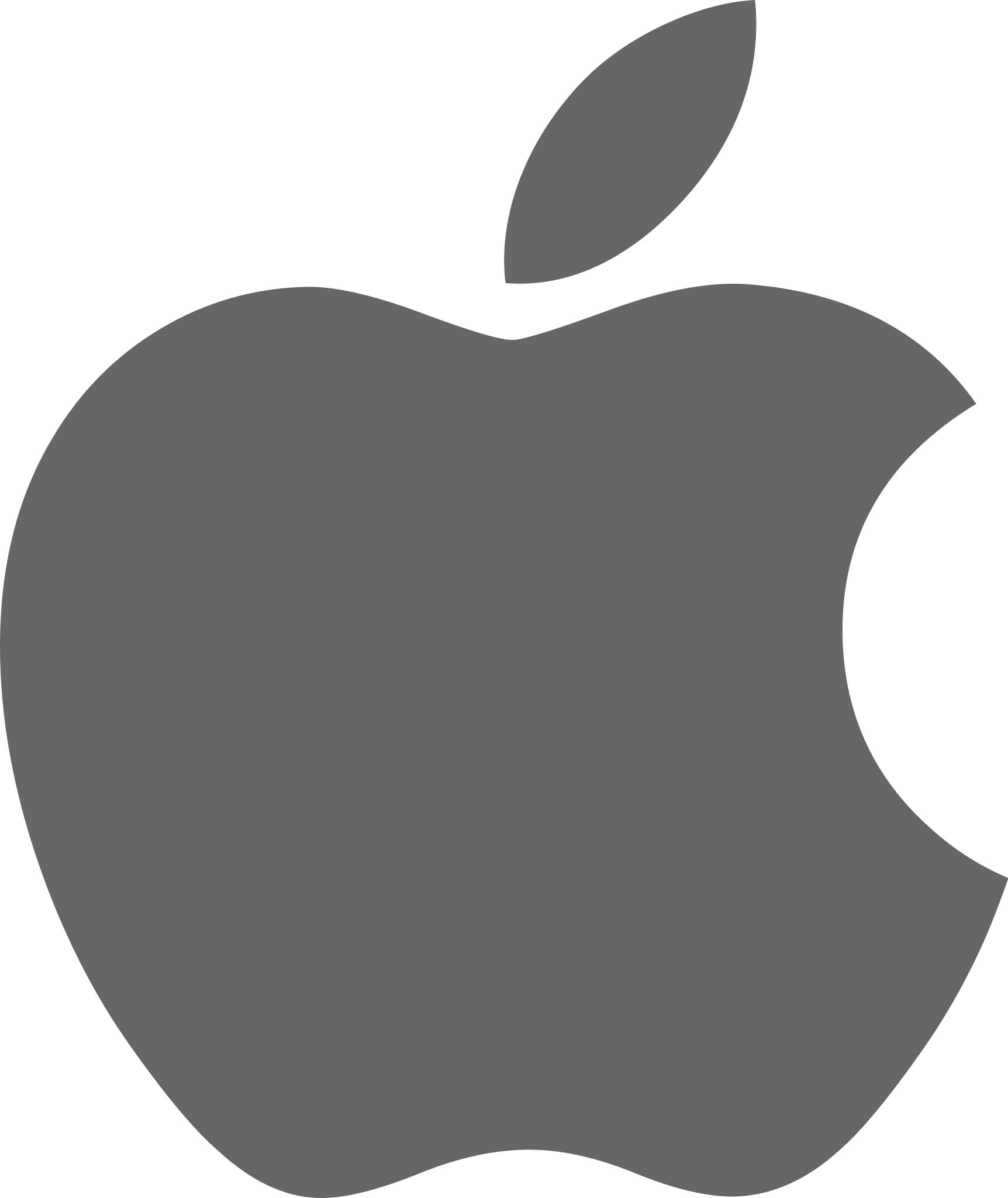 Apple
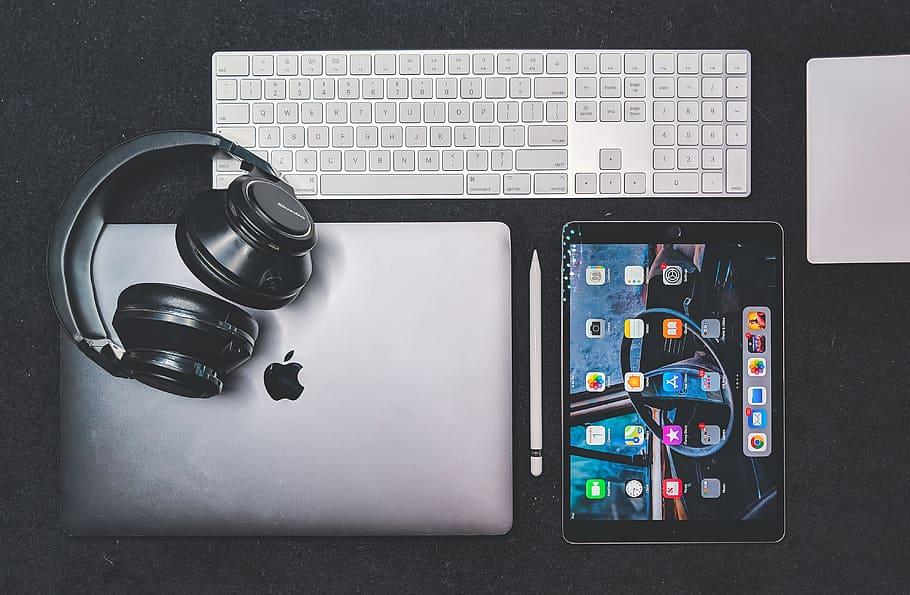 most valuable - first company to reach 1 trillion dollars in MC (the Harvard of companies)
CEO: Tim Cook
[Speaker Notes: Include talk about latest brands

Who doesn't own apple



-- like tesla, has its controversies]
Technical Investing
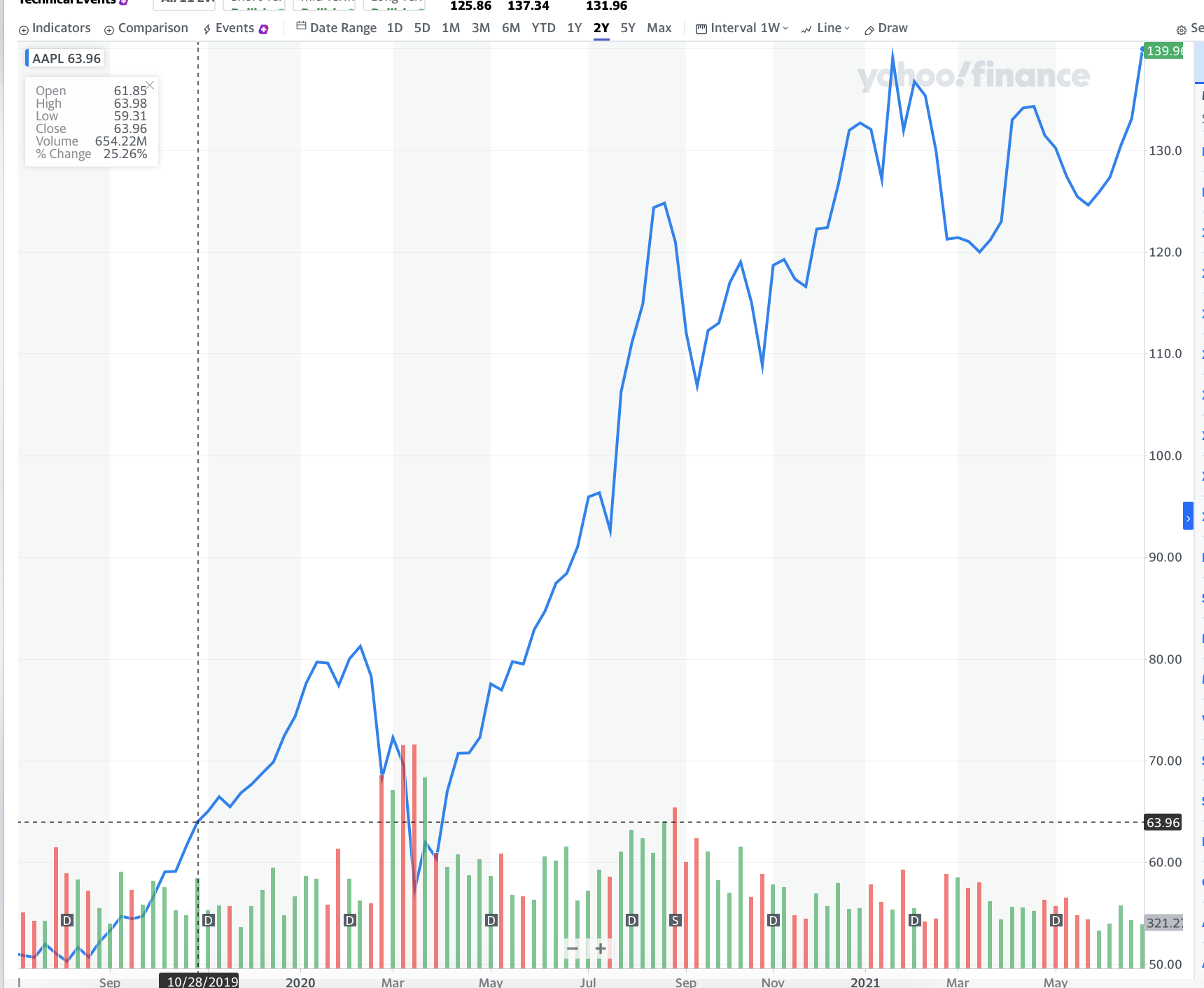 [Speaker Notes: Technically speaking, linear increase for year, only now looks like its been stagnate; Not hard to see an increasing trend


Apple mirrors the economy pretty well (if economy up then apple and vice)

Growth is slow
Not volatile
Is OK, but best


Short term vs long term Vs midterm

Short- term stagnate
Mid-term stagnate
Better for long term; not short/middle
Looks like it will grow

Look at the patterns



Small chance it wont (overvalued)?

Where do you think price will go?

Profit if invested 2020]
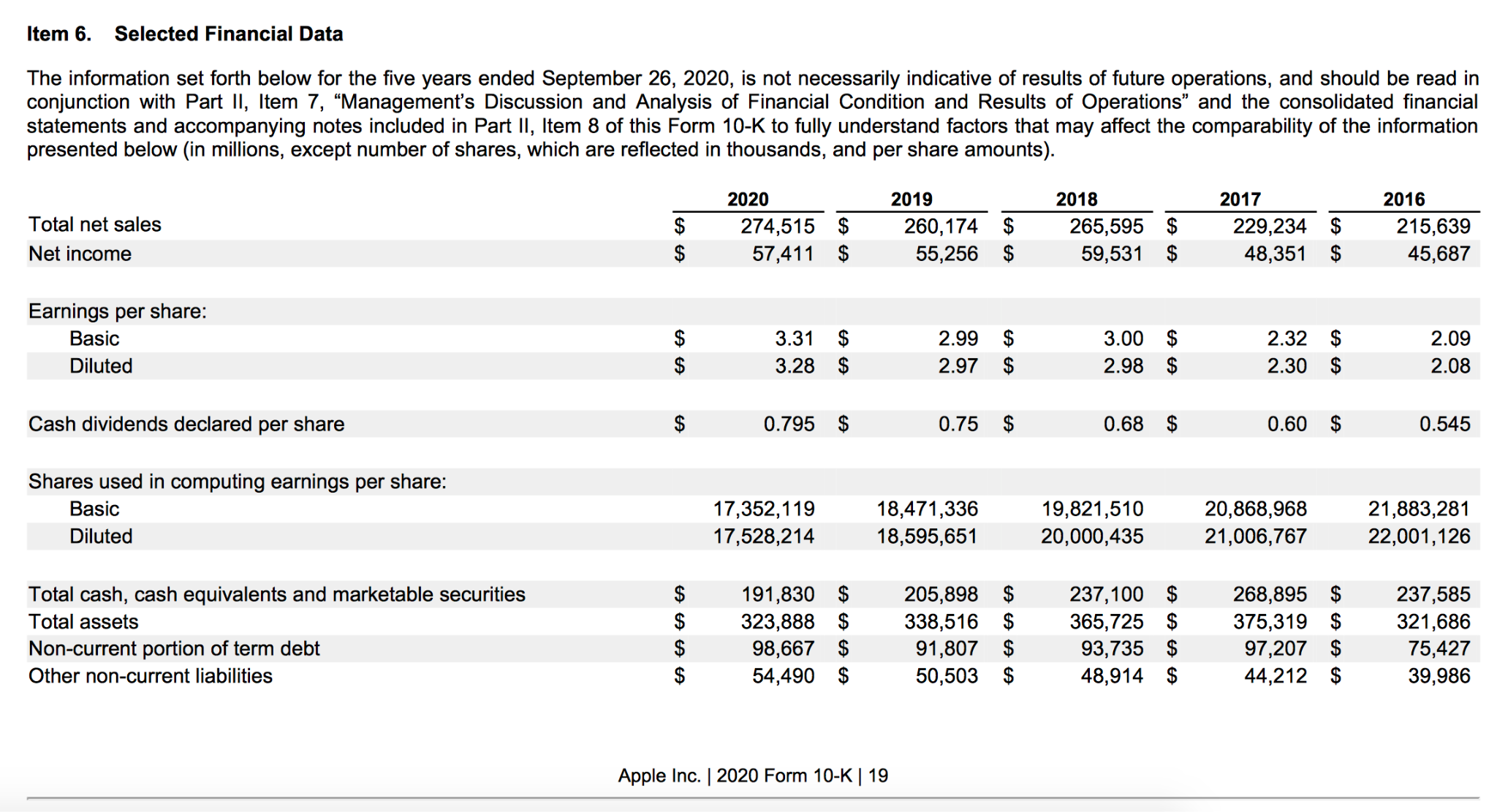 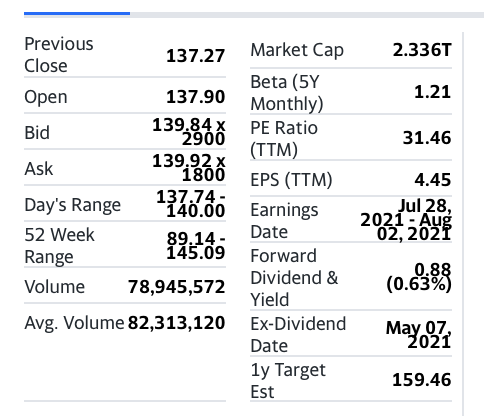 [Speaker Notes: Each category has linear / stable trend

What are the trends you guys see in this chart?
No red flags]
Controversies (notable) - time permitting
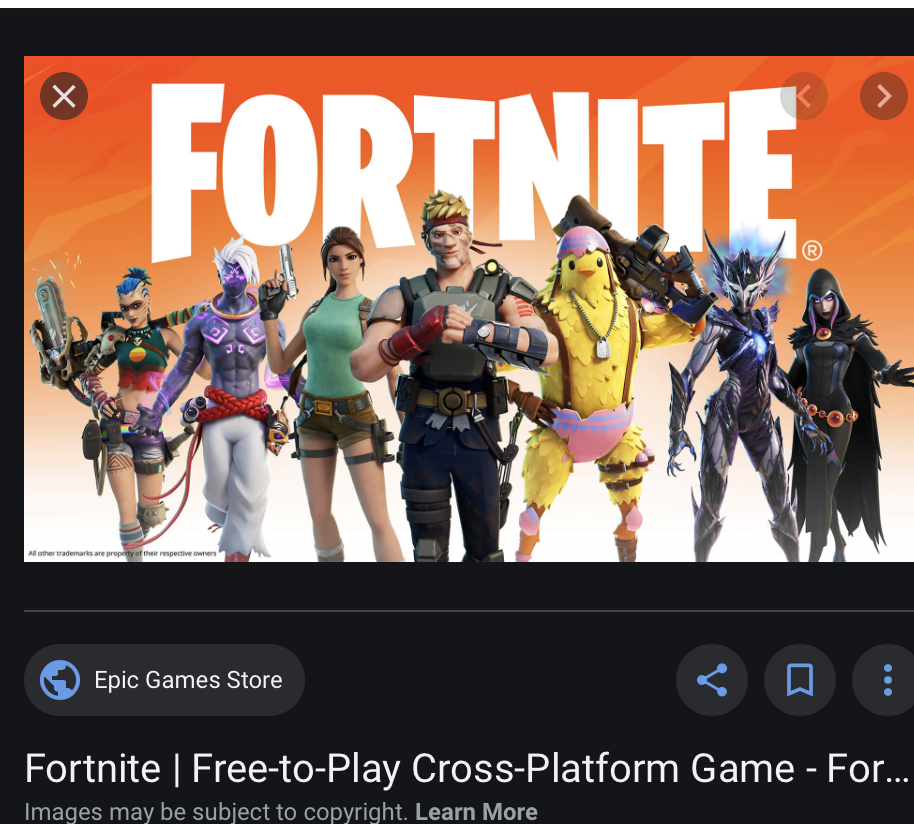 Apple Store Fee Collection
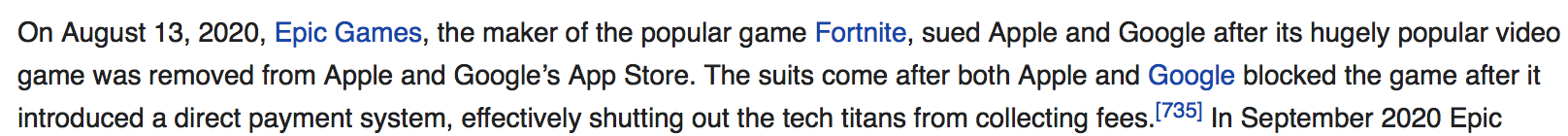 [Speaker Notes: 3rd person shooter game, play up to 99 other people

Lashback from EPIC games, 

More than 2bn taken from epic games possibly? Is this ok?


Collected high fees - true possible for other apps]
Cont
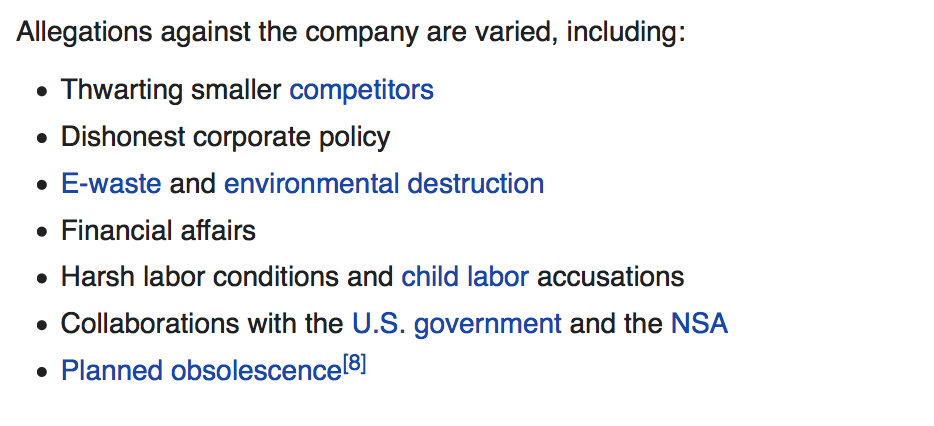 All available on WIKI
[Speaker Notes: Other accusations include:

Easily 



Is it a monopoly? Should apple be dealt with? What will the outcome be?]
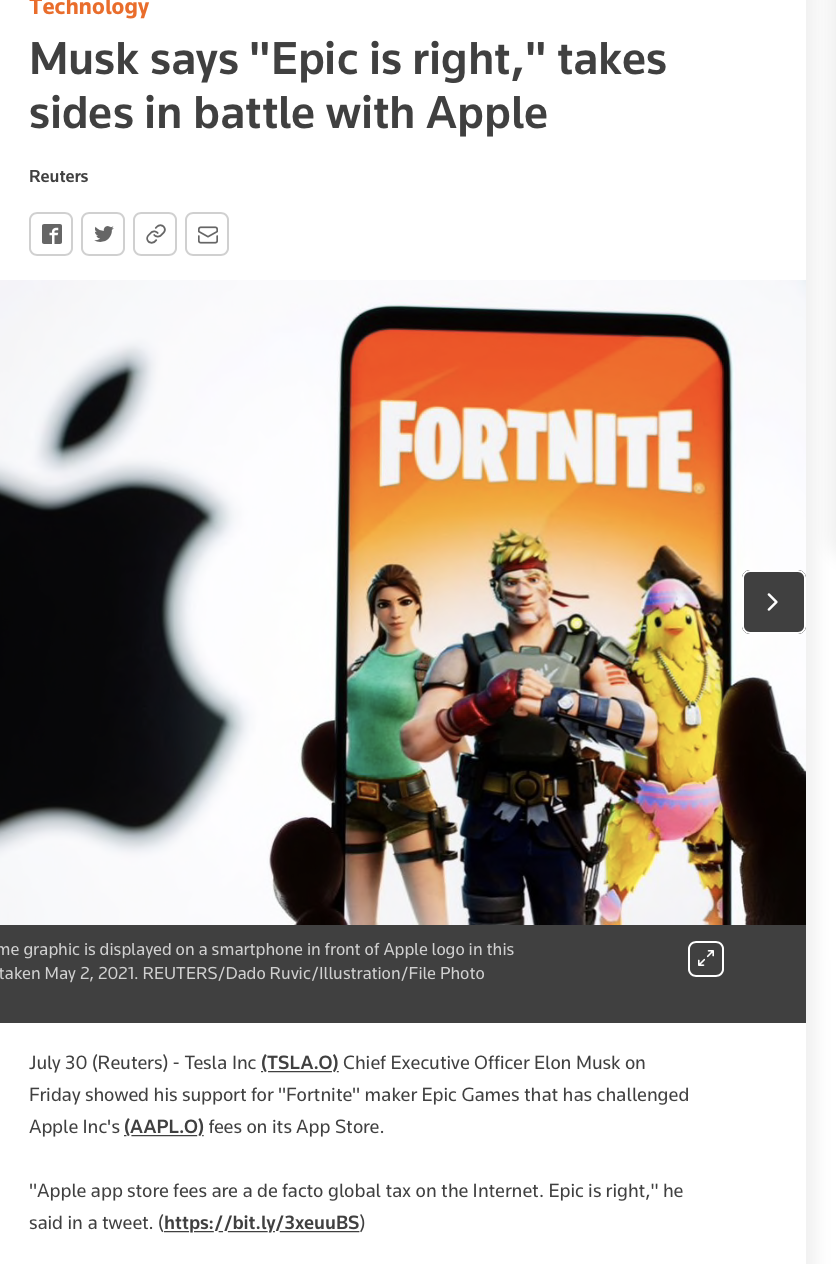 [Speaker Notes: Global tax on internet]
Gamestop
Biggest seller of video games
Fell in price because shift in downloads and online 
Many games like xbox can be downloaded directly
Reached a plateau in rev;
See bottom
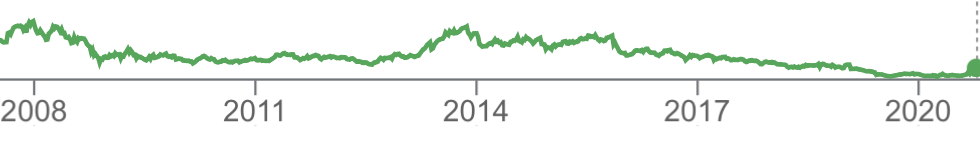 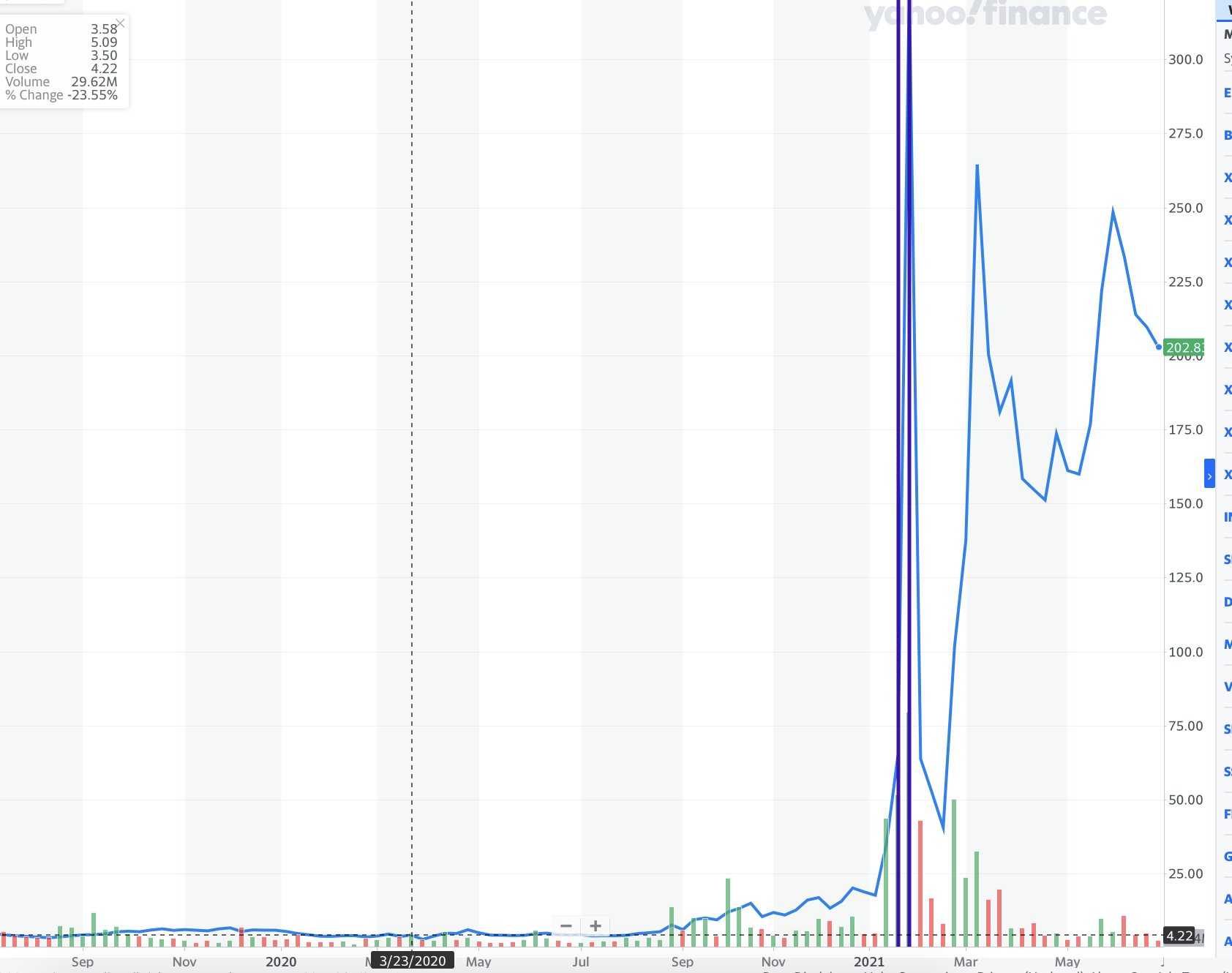 TECHNICALS
[Speaker Notes: Until 2020, price stayed low]
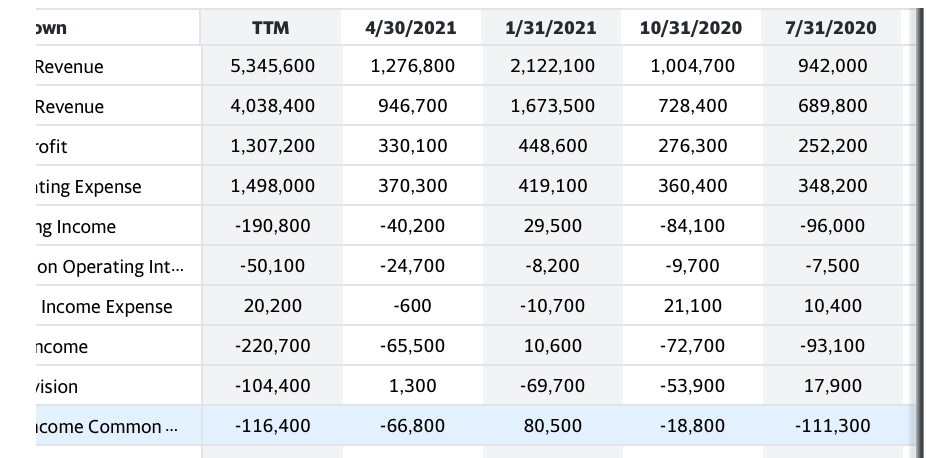 [Speaker Notes: Hmm…

Net income is unstable 
/ as is revenue

Revenue is also a bit unstable]
A Turnaround -What?
a bunch of people bid up price of gamestop;
What is it called when people inflate the price of stock? 
Hurts hedge funds betting against gamestop & also Robinhood
Share ownerships reduced on Robinhood to stop the spike
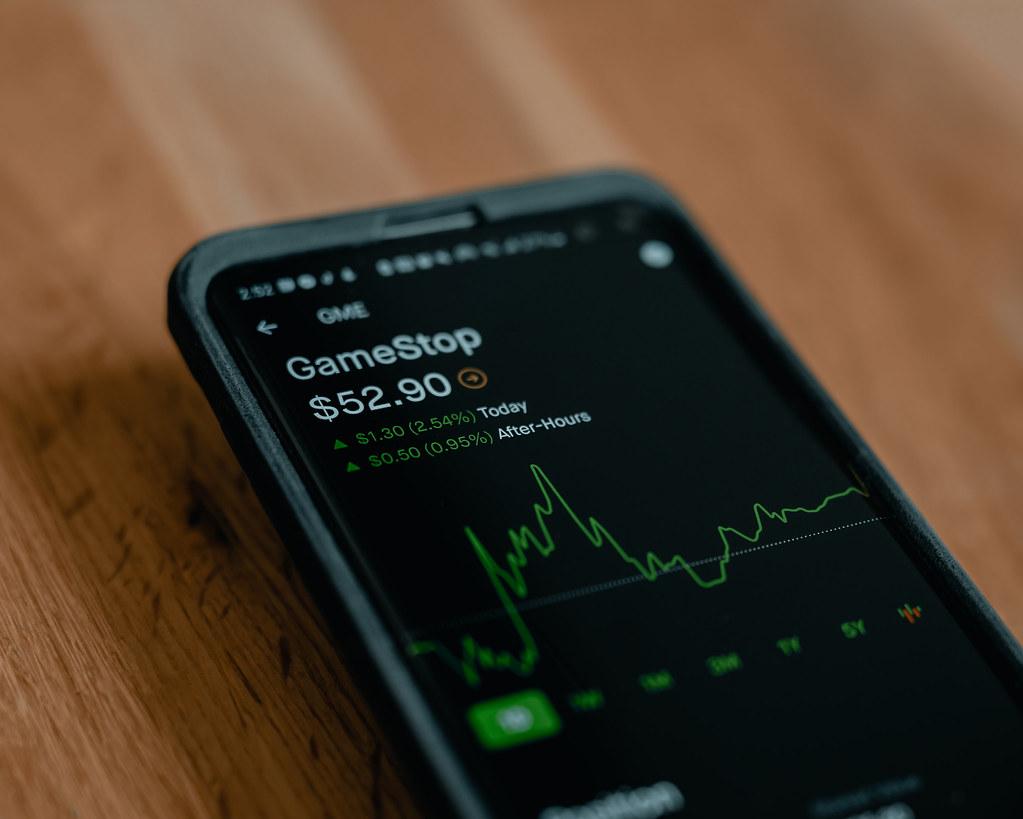 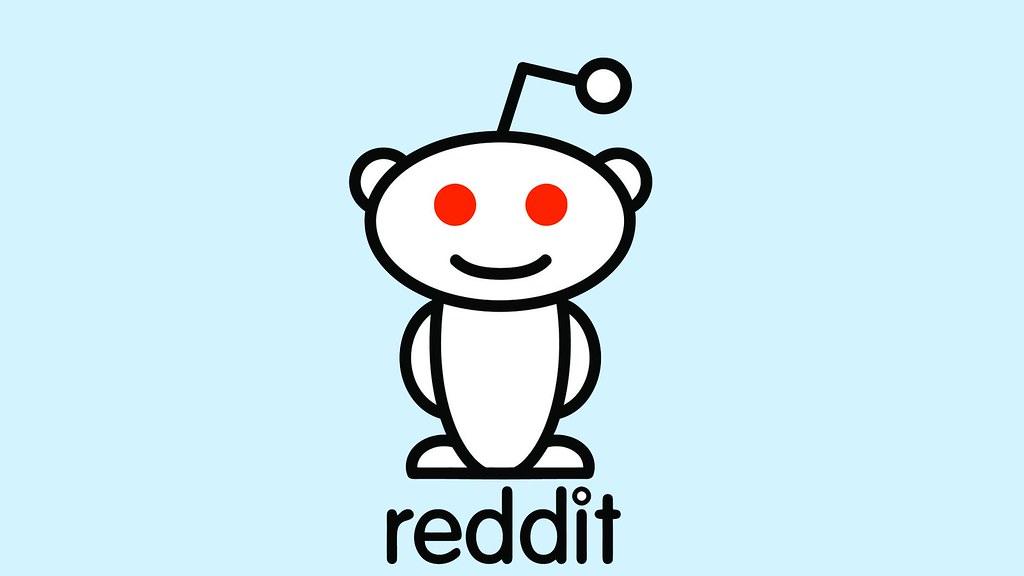 [Speaker Notes: Market manipulation - the intentional raising or falling of price due to people buying/selling in bulk
	Causes people to buy and sell panickedly]
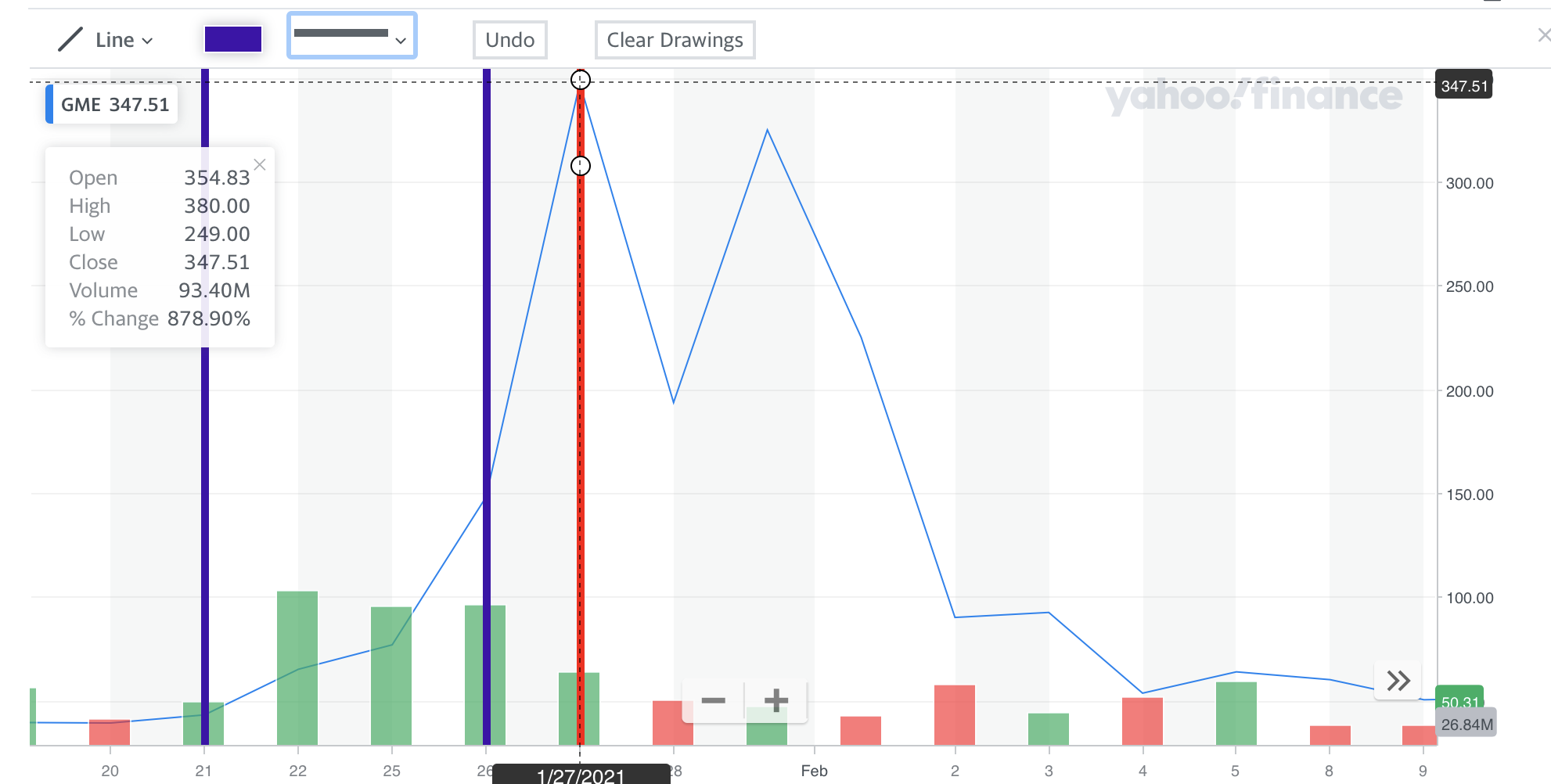 [Speaker Notes: What was the price increase from Jan 26-27; Climbed from 150 to 347;  to the nearest tens, what was the increase?

350-150 =]
Company in June 2021
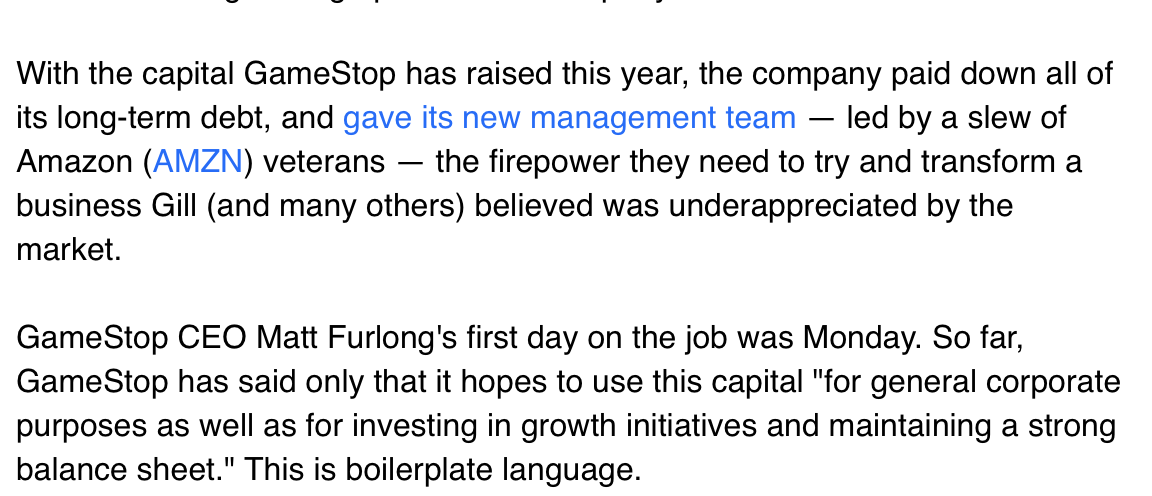 [Speaker Notes: From yahoo news

And nows there a trickle effect

Company saved fr!!!

Will GameStop will grow? Can we trust the new amazon team? If same strategy, maybe bad???]
Gamestop
Business model: sale of video games / other tech products 

CEO:  Matt Furlong (Jun 21, 2021–) (from Amazon)

Strateg(ies) (2020)
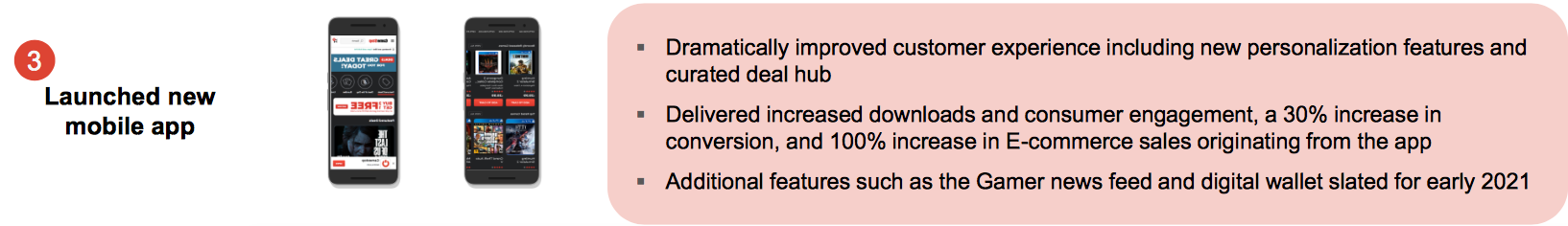 Can we trust GME? What do you think?
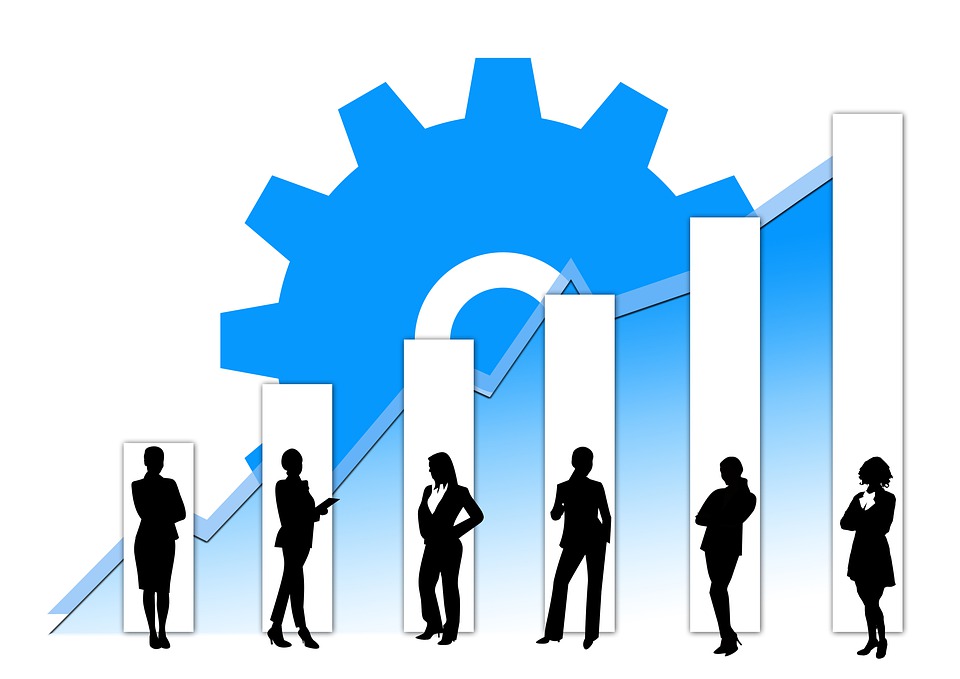 Pros
Paid long-term debt
New leadership (CEO)

Cons
questionable business model
most games can be downloaded NOT in-person
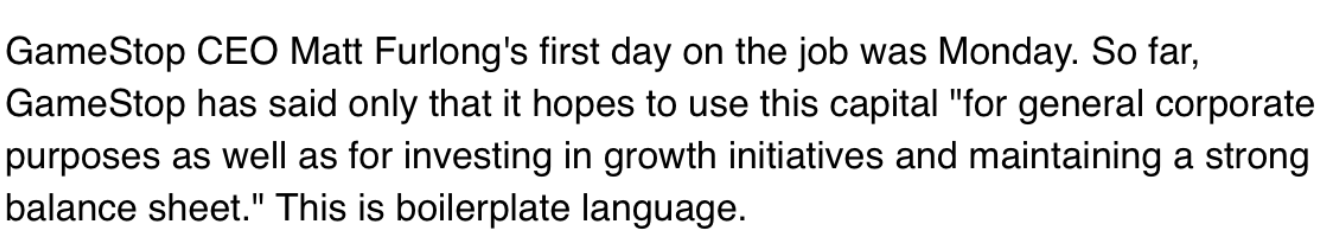 Takeaways
-> it was so short…(lasted ~2 days)
	really easy to have lost money then have gained:


-> market is not robotic 
	ppl ALSO invest in what they care for (games); not just  money (unlike Apple/Tesla


-> observ:
	the market is truly powerful (who knows how many people traded in it?)
[Speaker Notes: And unlike with APPl]
Discussion Question (choose 1 or 2)
> you are a stock market regulator: what’s one step to prevent market manipulation?

> how can investing be used as a tool for societal change?

> How this company is different from Tesla/Apple?

> Do you think more ppl suffered? Or gained?
[Speaker Notes: Is Gamestop over/undervalued?

Answers in the chat]
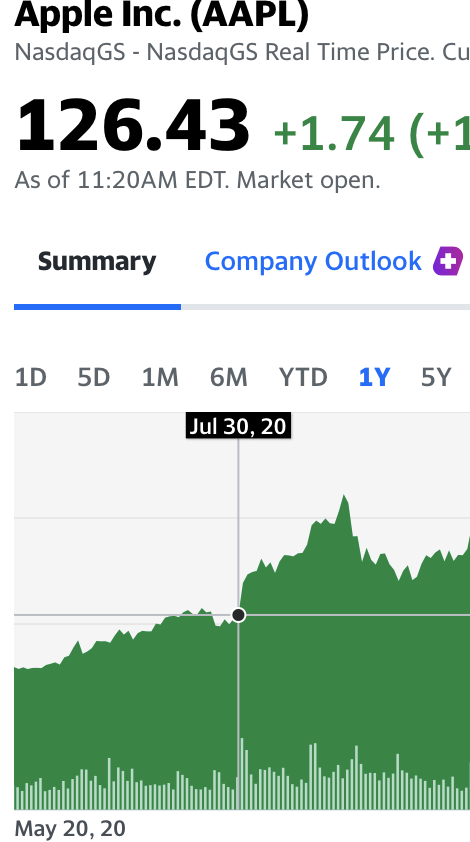 Apple
Same time - Increased by ~50%



Whether you had bought 5 shares of apple 
At $120 or 1 share of tesla at 600, Your percent increase
Is still ~50%


It didn’t matter which one you got into;
[Speaker Notes: Had a similar % increase (~50%) if you had bought 4 shares or apple or 1 share of tesla,
People were mindlessly sort of investing in both apple and tesla, without researching either

Increase is around $200

Like tesla, price fell right after (Overvalued)

Move to appendix]
The market pt2: 2020-2021
(Vaccine Race, Energy, Industrials)
Healthcare and the stock market?
[Speaker Notes: Healthcare field relies a lot on money to function - 
In fact, it is estimated to take around 1.3bn on average to develop a drug
Most of the money needed to fund the drug trials
High valued field in society (looking at pandemic, job need, etc.)
Looking at the health-field, particular role of vaccine companies]
HC Company by Revenue

1. Johnson & Johnson – $56.1bn (companies by revenue)
2. Pfizer – $51.75bn
3. Roche – $49.23bn
4. Novartis – $47.45bn
5. Merck & Co. – $46.84bn
6. GlaxoSmithKline – $44.27bn 
7. Sanofi – $40.46bn
8. AbbVie – $33.26bn
9. Takeda – $30.52bn
10. Shanghai Pharmaceuticals Holding – $26.69bn
Vaccine Race
	In 2020, more than 20 companies racing to create a vaccine


Who won (FDA - emergency use approval) for vaccine?
Moderna, JNJ, Pfizer & BioNTech
[Speaker Notes: The global pharmaceutical industry is expected to witness positive growth as the top pharma companies are at forefront of the fight against COVID-19.
From Johnson & Johnson to Shanghai Pharmaceuticals, Pharmaceutical Technology lists the top ten pharmaceutical companies in 2020, based on revenues.
The world’s biggest pharmaceutical companies: Top ten by revenue 
1. Johnson & Johnson – $56.1bn
2. Pfizer – $51.75bn
3. Roche – $49.23bn
4. Novartis – $47.45bn
5. Merck & Co. – $46.84bn
6. GlaxoSmithKline – $44.27bn 
7. Sanofi – $40.46bn
8. AbbVie – $33.26bn
9. Takeda – $30.52bn
10. Shanghai Pharmaceuticals Holding – $26.69bn]
A look at the winners (to june)
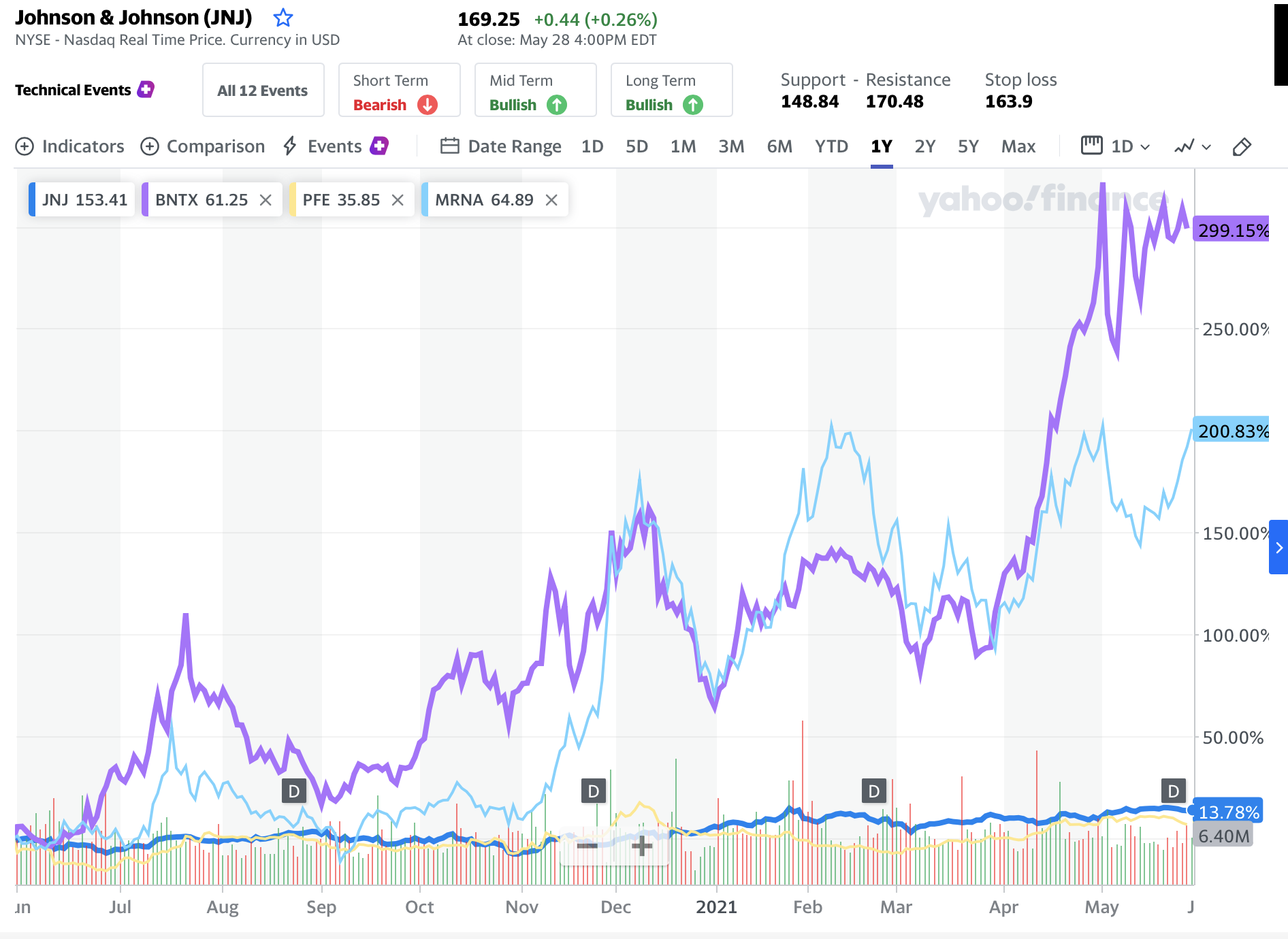 [Speaker Notes: Who winning, who is losing? 

Why doesn’t pfizer move?

 Why is biontech higher than moderna ?
	Not sure, would have to look at april news for last question
Why does JNJ stay still? Now
66% protective against moderate to severe Covid infections
measured overall from 28 days after injection; which is much different than the other vaccines.
https://www.statnews.com/2021/02/02/comparing-the-covid-19-vaccines-developed-by-pfizer-moderna-and-johnson-johnson/]
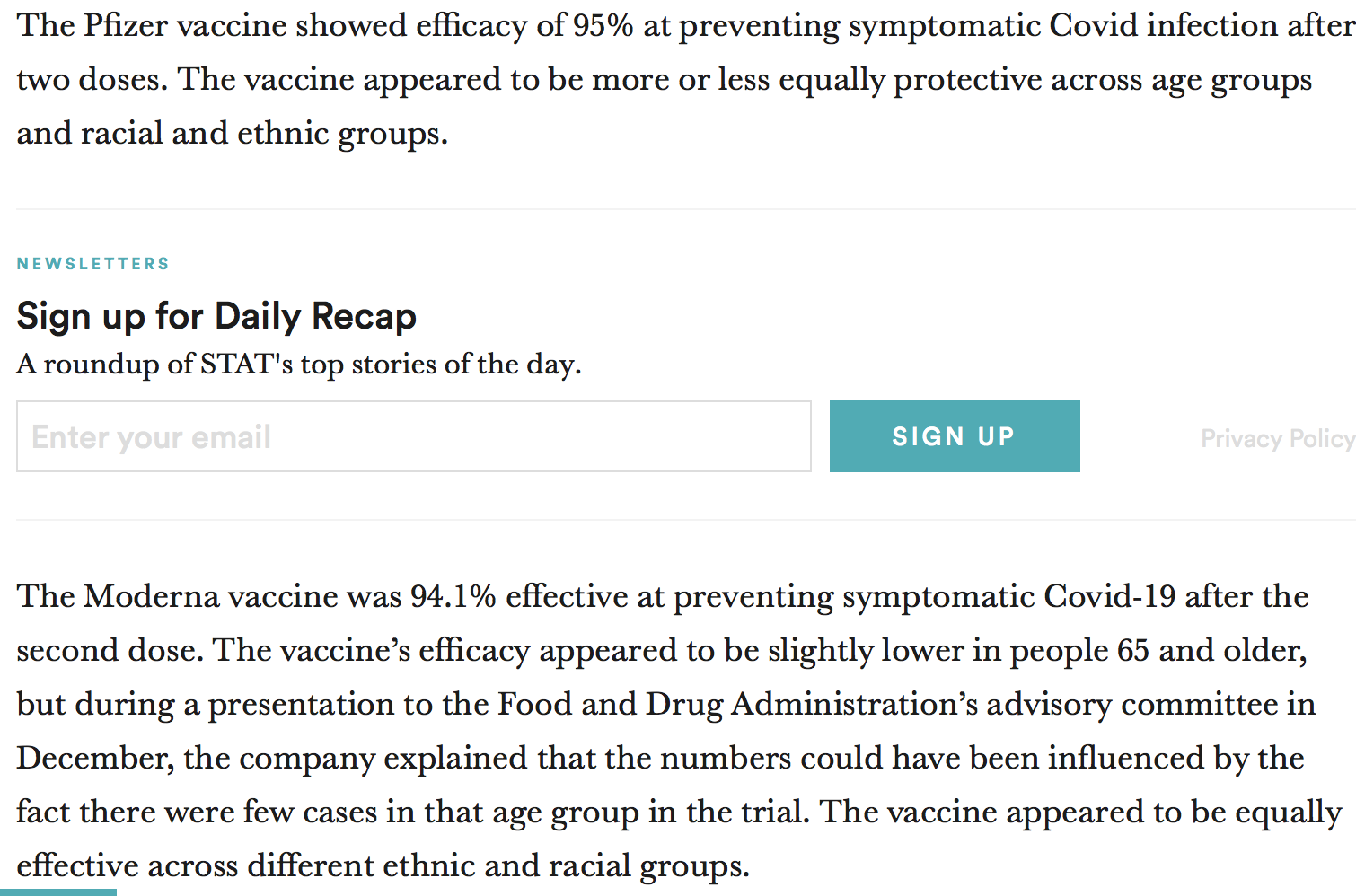 [Speaker Notes: Has nothing to do with investing, but clearly culd have made that differe ce]
ModeRNA?
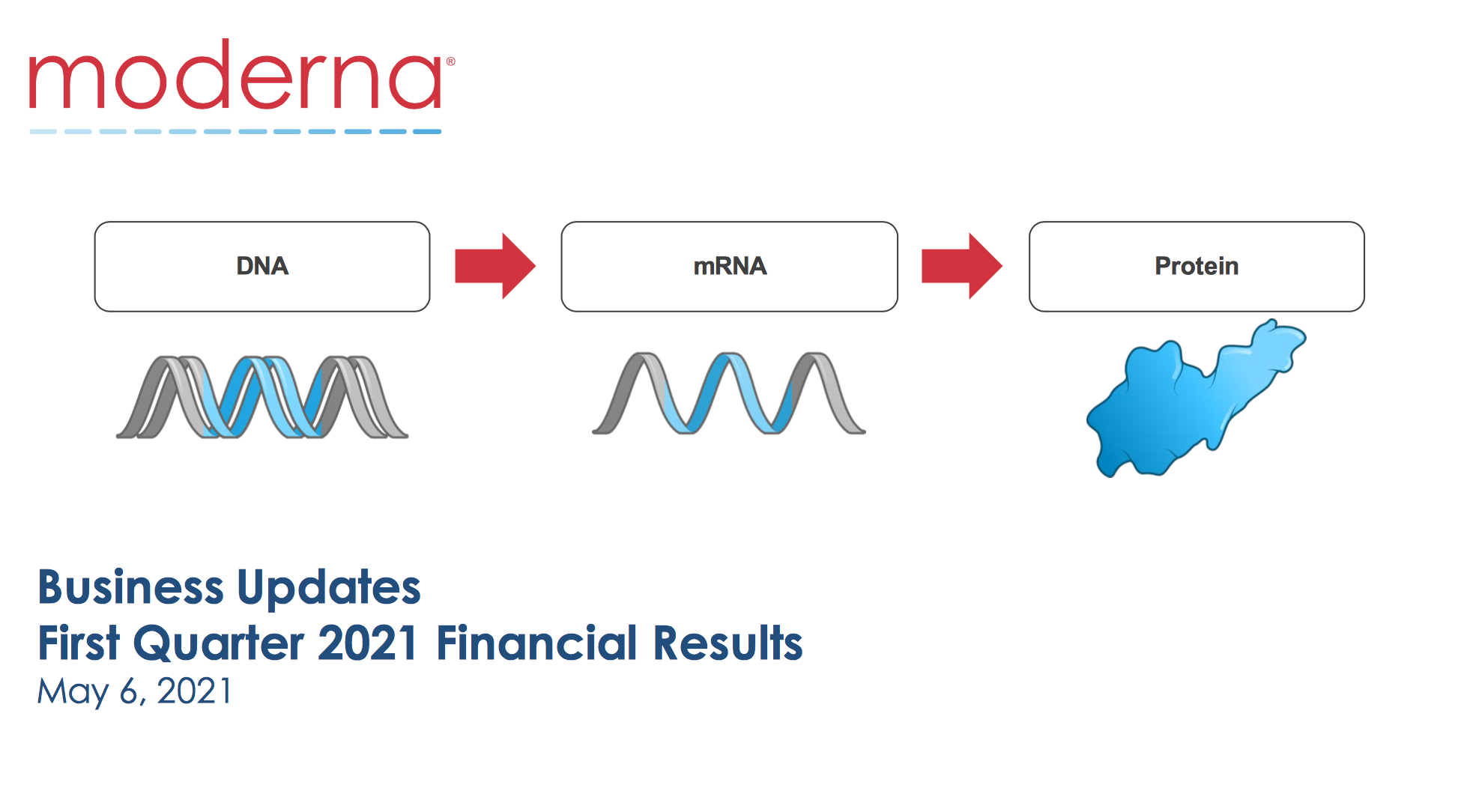 [Speaker Notes: Uses mrna to make drugs

Ceo- stephane bancel?]
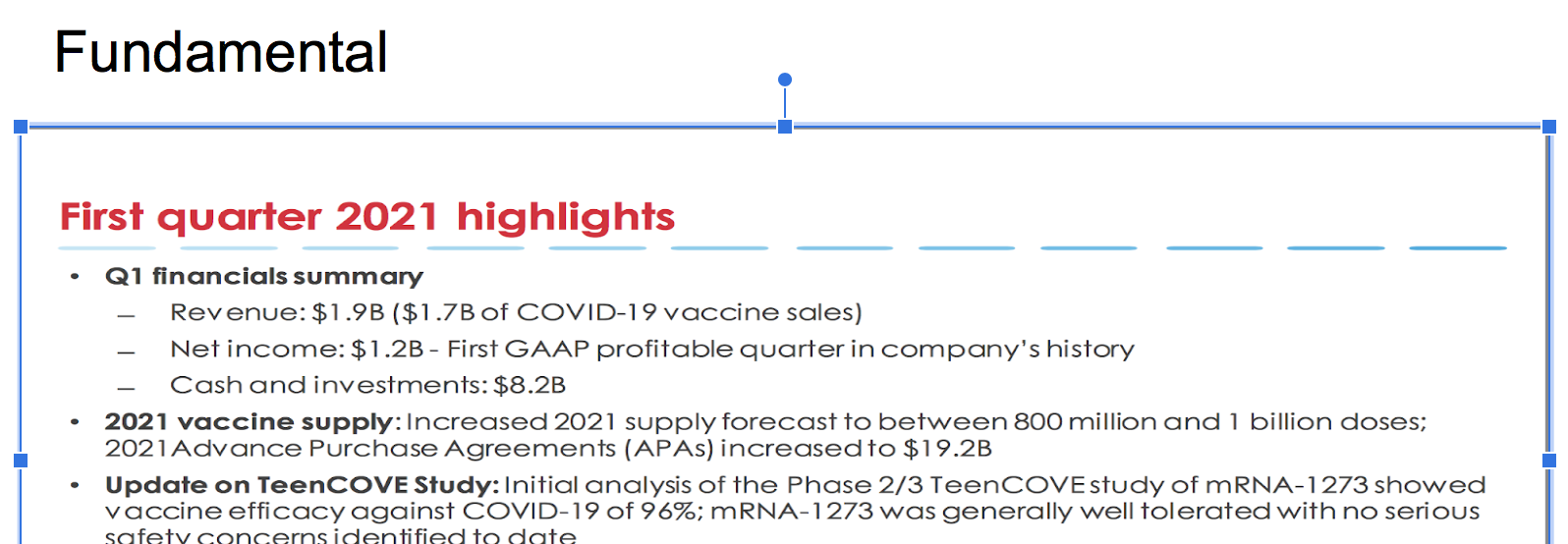 [Speaker Notes: https://investors.modernatx.com/static-files/d427592c-dab4-4715-a568-31207d9832ab


“Modified RNA”


High rev (mostly vaccine)]
qualitative
Generating profit from vaccines and also focusing on children:
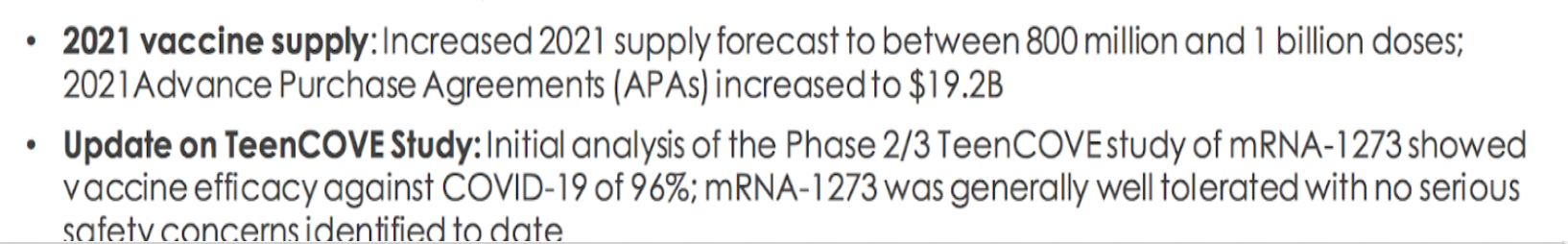 [Speaker Notes: Competitors business model strategy leader]
Products
• Moderna COVID-19 Vaccine/SpikevaxTM: Final blinded analysis of Phase 3 COVE study shows 93% efficacy; Efficacy remains durable through six months after second dose


Many Drugs in progress:
Quadrivalent seasonal flu vaccine (mRNA-1010): Started Phase 1/2 study
RSV vaccine (mRNA-1345): Received Fast Track designation from the FDA in adults older than 60 years of age
Zika vaccine (mRNA-1893): Started Phase 2 study
PA rare disease program (mRNA-3927): Started Phase 1/2 study in patients
IL-2 auto-immune disease program (mRNA-6231): Started Phase 1 study in healthy volunteers
[Speaker Notes: Keywords : Efficacy (might be green)

Many drugs in progress]
Investors Presentation
See Corp Resp (44)

See Financials

See highlight page
[Speaker Notes: https://investors.modernatx.com/static-files/d427592c-dab4-4715-a568-31207d9832ab]
Research number of orders from diff countries
-> no successful market drug until now
-> issues w/ CEO and personality?
[Speaker Notes: Important to do research

Not u]
-> no successful market drug until now
-> issues w/ CEO and personality?
-> where it gets its cells? (some HC uses aborted fetus/some no)
Cons
[Speaker Notes: Important to do research

Not u]
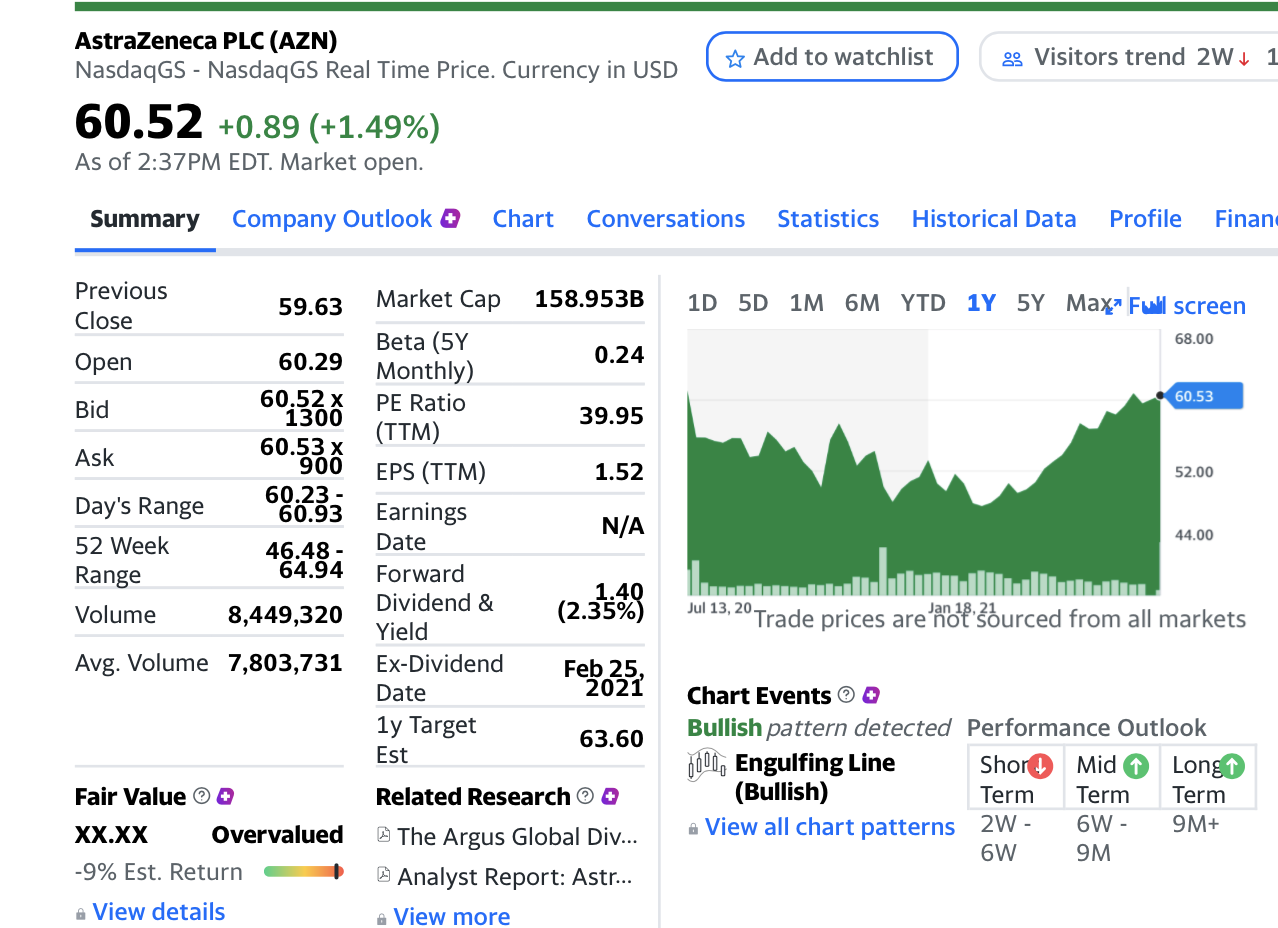 Moderna – Technical Analysis
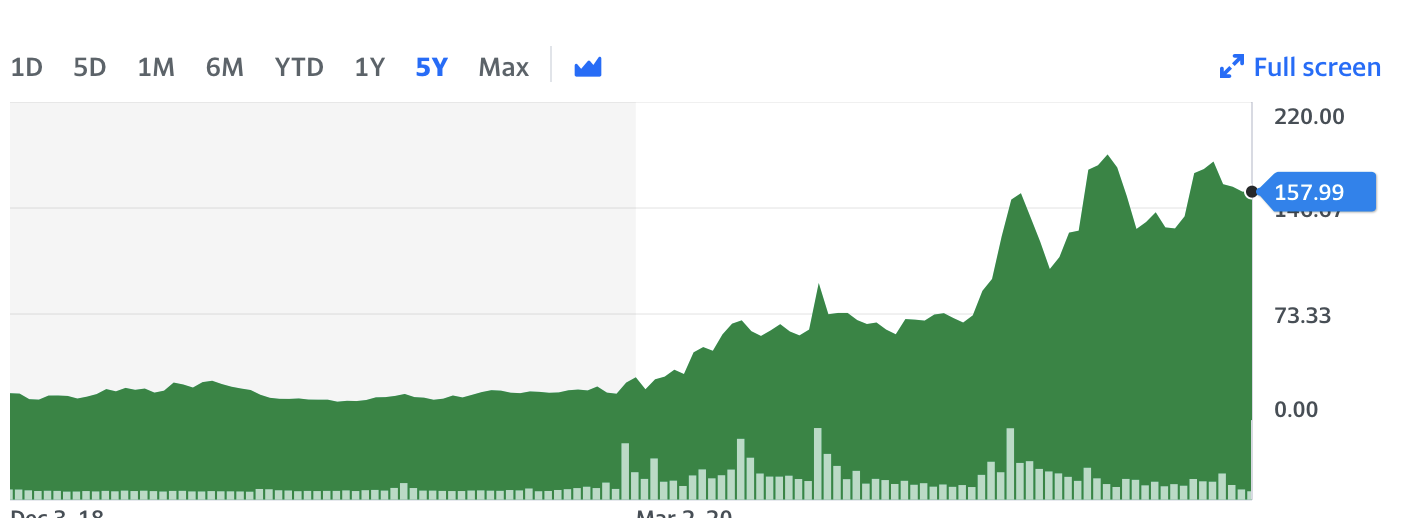 [Speaker Notes: Started out at 30 rose to 157

AZ

Many fluctuations…

Vaccine is mostly effective for kids 12-17 
Variants include SA and LA

Working on a vaccine for younger ppl i think]
Who didn’t?
AstraZeneca
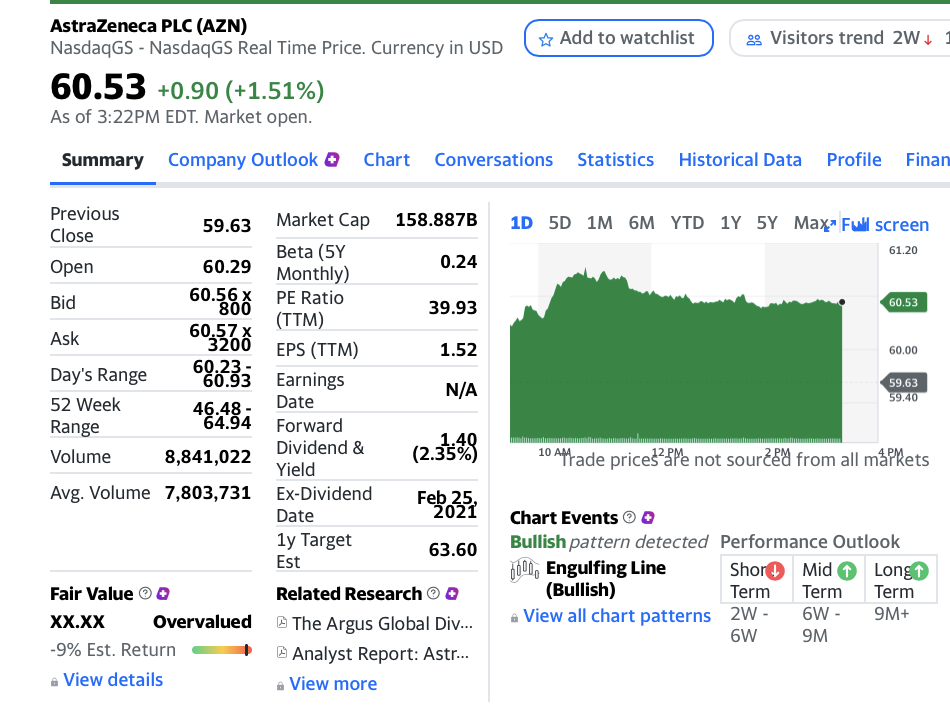 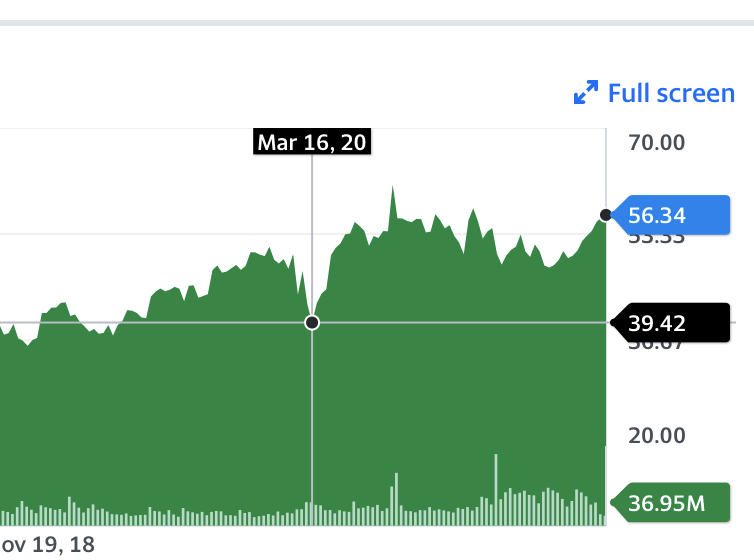 [Speaker Notes: Others: cytodyn, gilead sci (prices did not change significantly)

76% efficacy if possible

British-swedish company

Known for working on vrarois fields (immunoc..) but esp the vaccine]
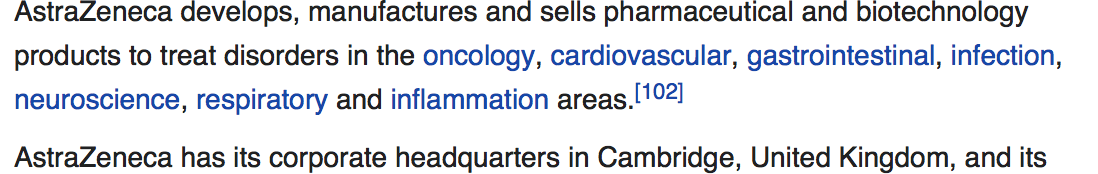 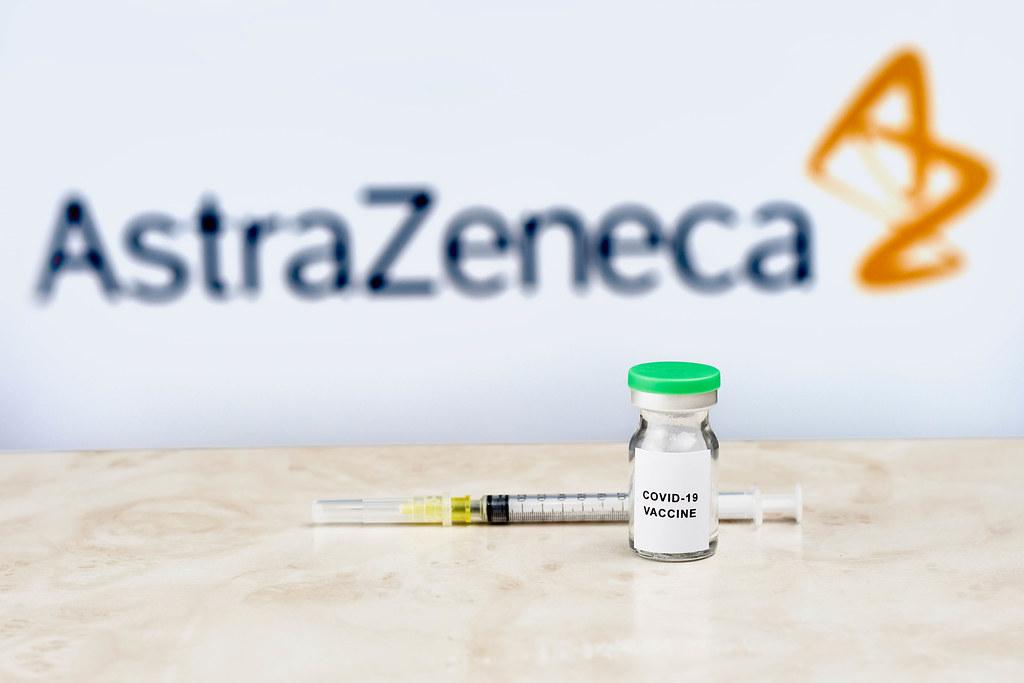 [Speaker Notes: https://www.astrazeneca.com/content/dam/az/PDF/2021/h1-2021/H1_2021_results_presentation.pdf]
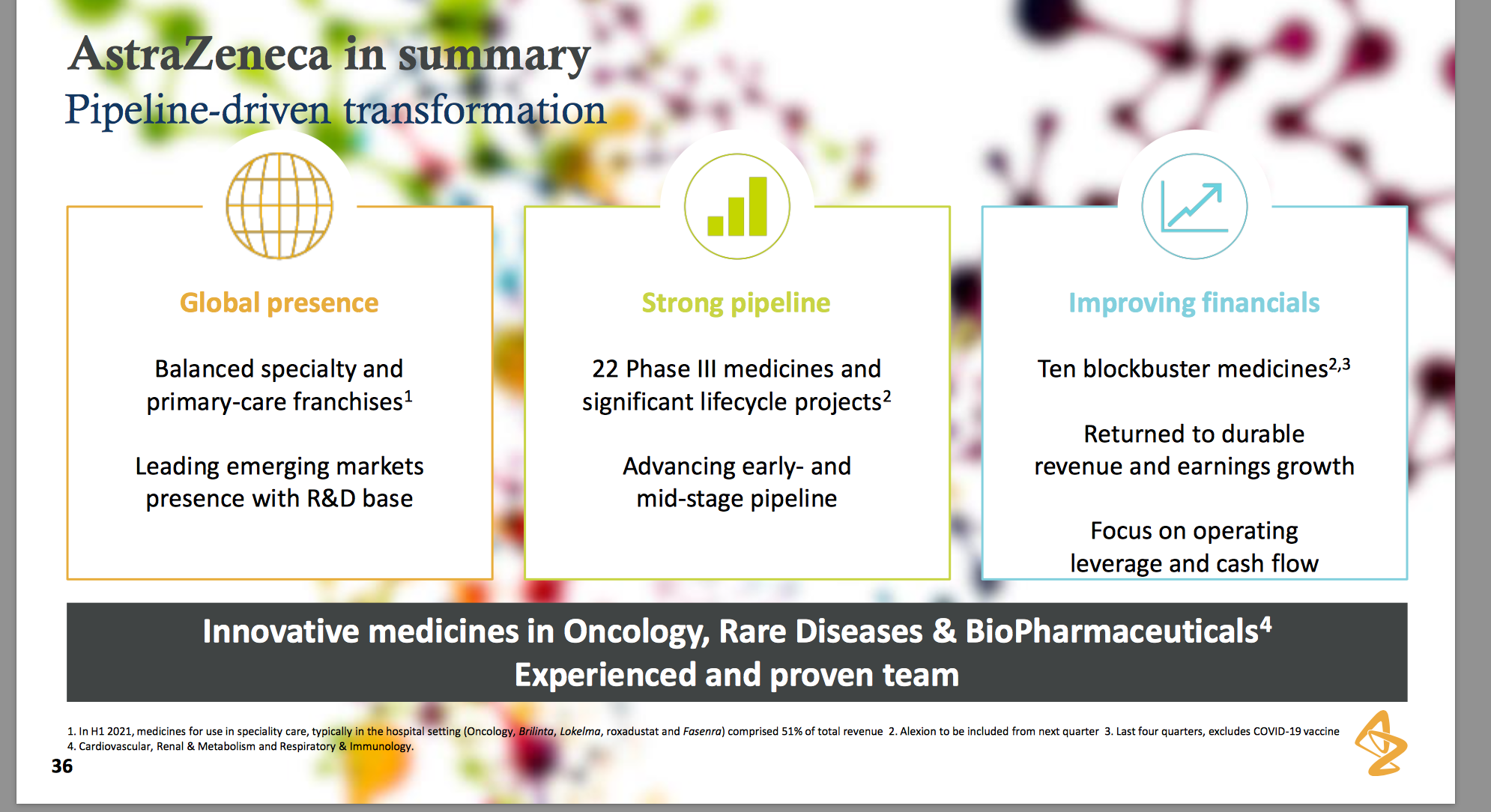 [Speaker Notes: FIRST TWO 0- speaks to competition (it is leading with r&d)

Business model is successful (many projects in phase III - last stage of trial)]
TIME Permitting
https://www.youtube.com/watch?v=AJK-DX9iZ8g
[Speaker Notes: Whod you trust more?]
Difference between biotech and pharm?
What are any differences from say Mod?  (one word)
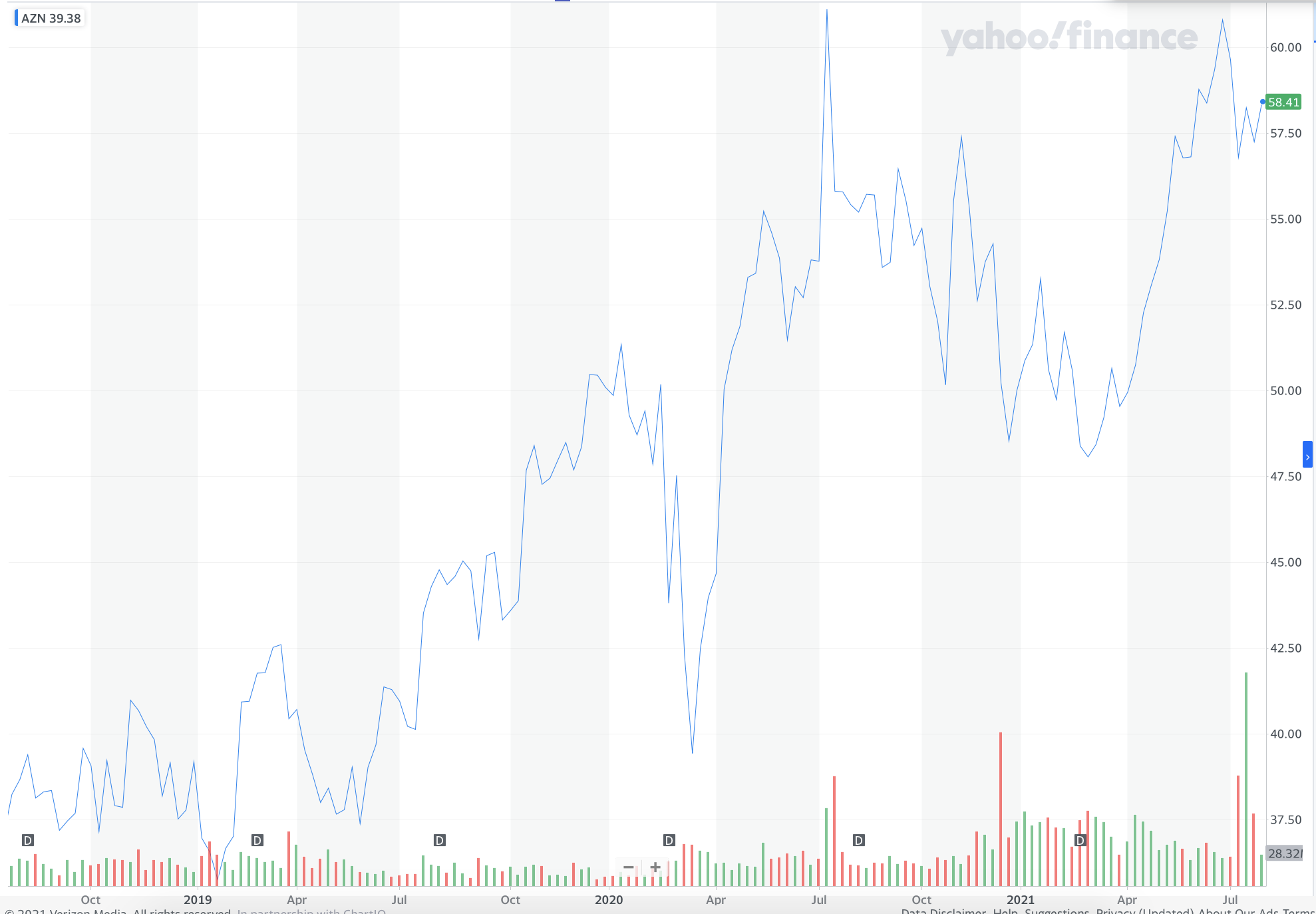 technicals
AstraZeneca
[Speaker Notes: 200%
Not much price movt - rly important






Others: cytodyn, gilead sci (prices did not change significantly)

76% efficacy if possible

British-swedish company

Known for working on vrarois fields (immunoc..) but esp the vaccine]
Pros and Cons
Upwards revenue
Sales from drugs (advanced)
Diversity, environment, ….

Conflicts w/ EU/UK
Not as potent as other variants (observation)/
Stock price not moving
[Speaker Notes: Pulled from Google search AZ findings

https://www.astrazeneca.com/content/dam/az/PDF/2021/q1-2021/AZ-shareholder-engagement-event-2021.pdf]
Takeaways
> Not all companies work together…rely on investor’s money greatly
> Important to research in depth (TECHNICAL AND FUNDAMENTAL)
	Not every “vaccine” companies benefited;
*****an ETF might help?
> People invest not just for personal needs, but societal ones!